TIÕNG VIÖT 1
Bµi 26: Ph  ph  Qu  qu
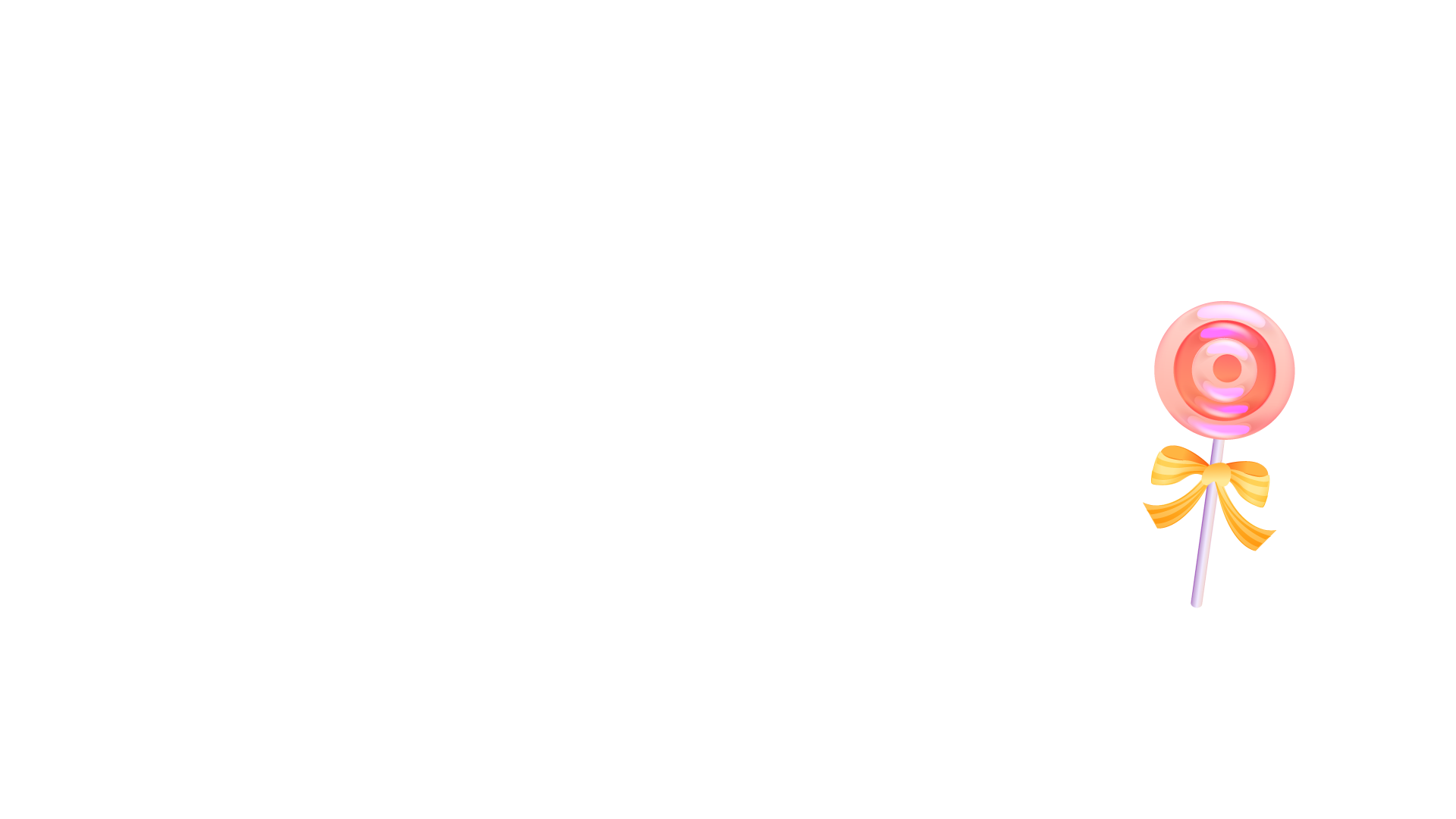 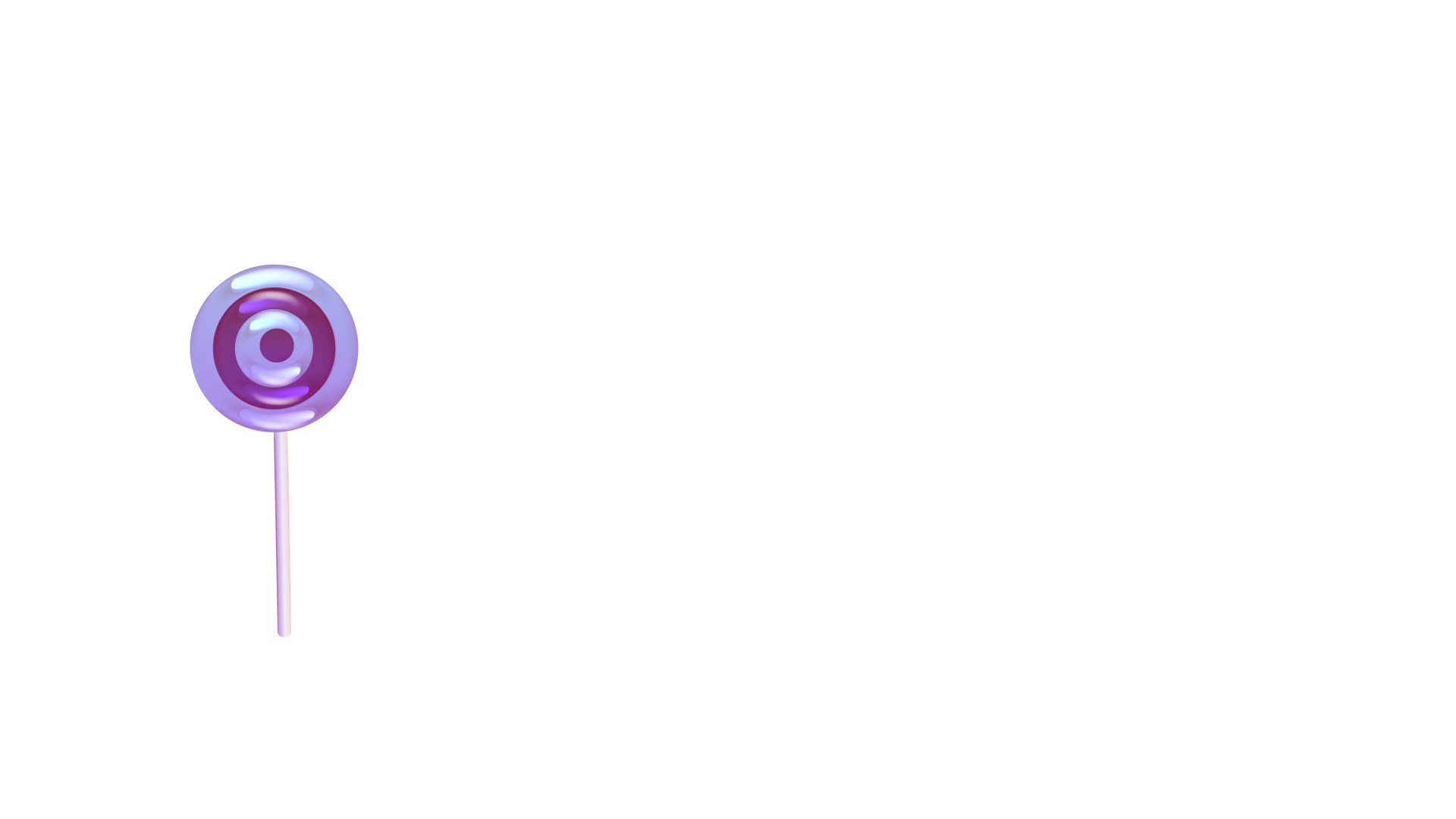 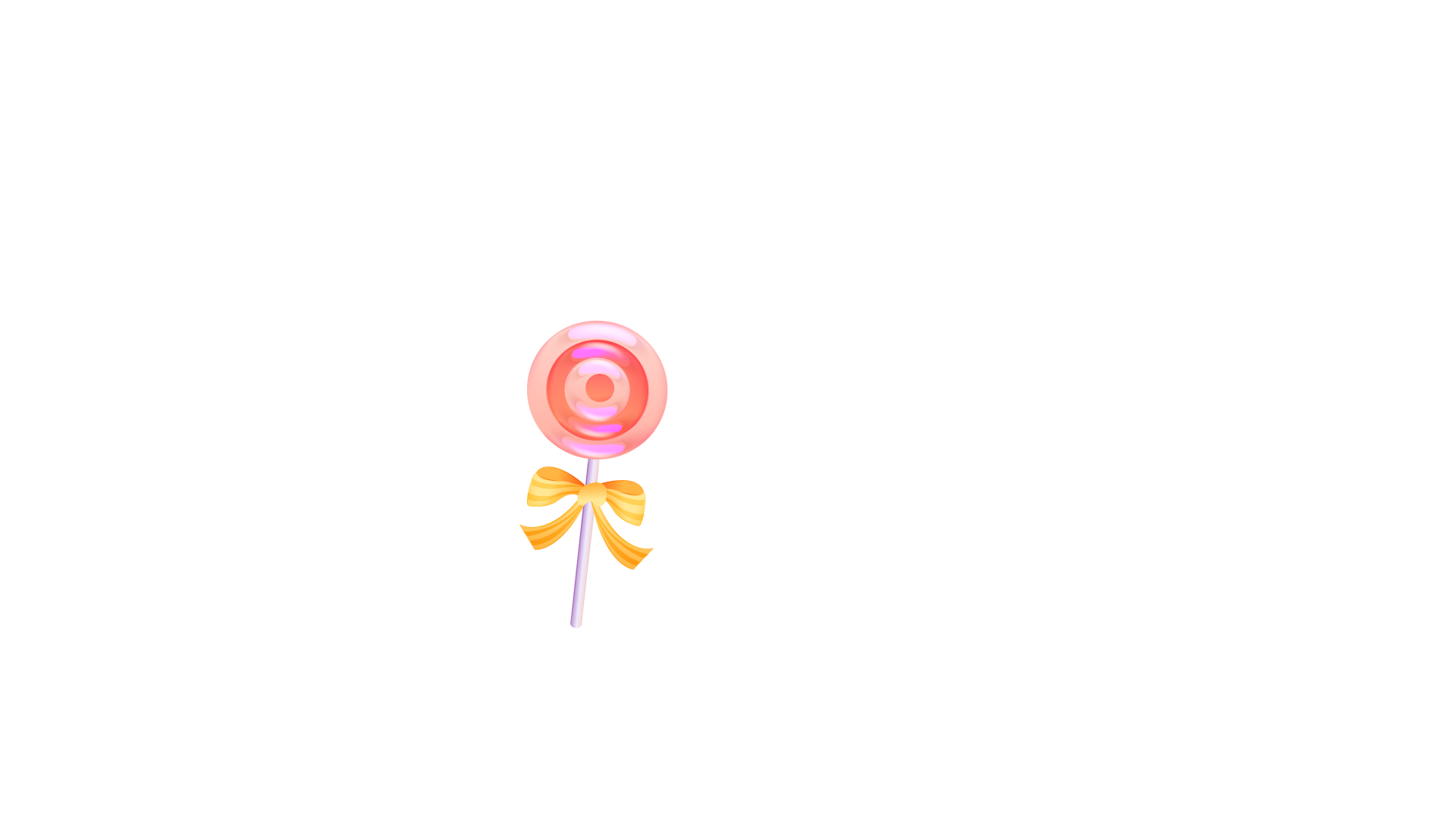 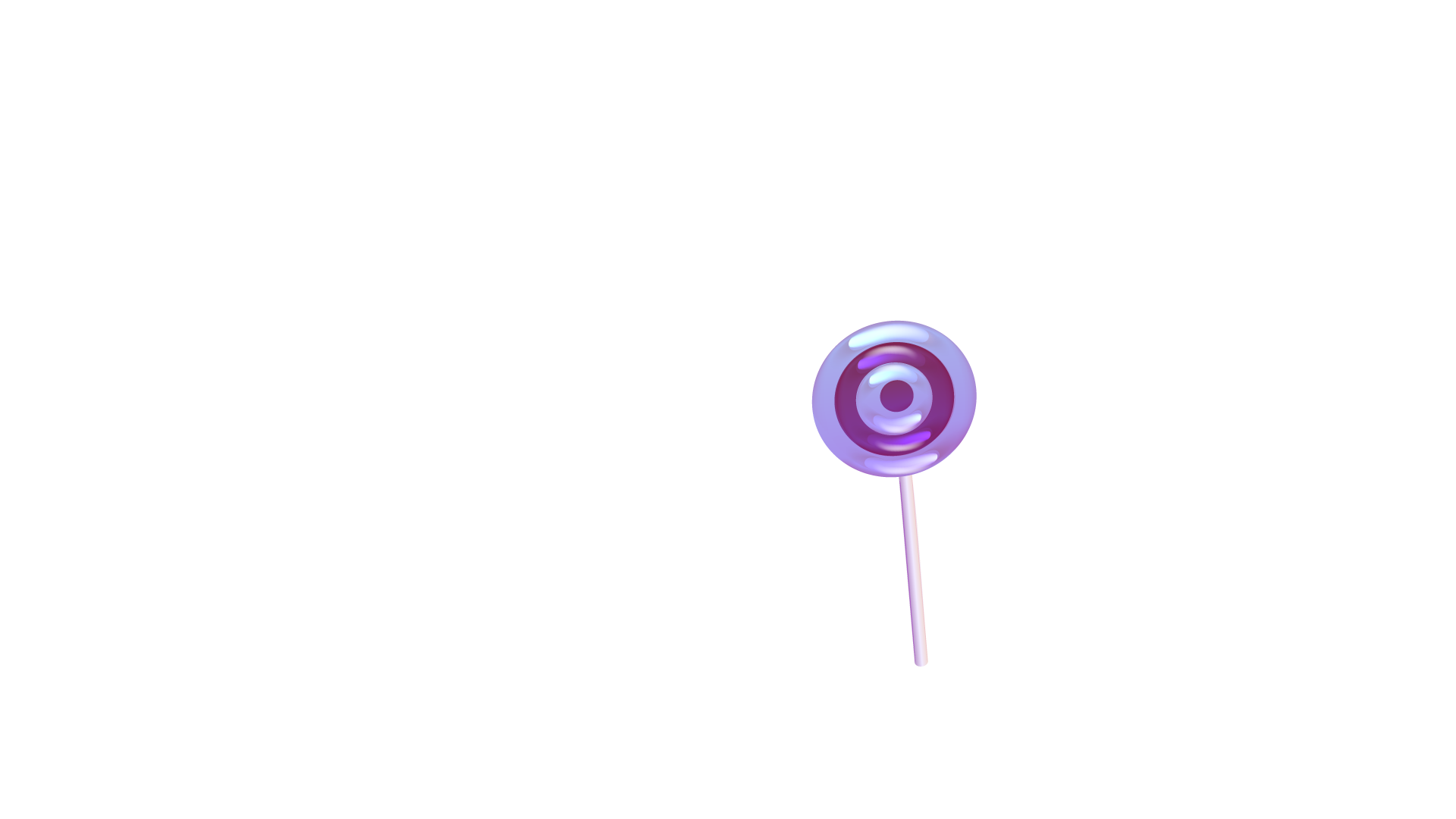 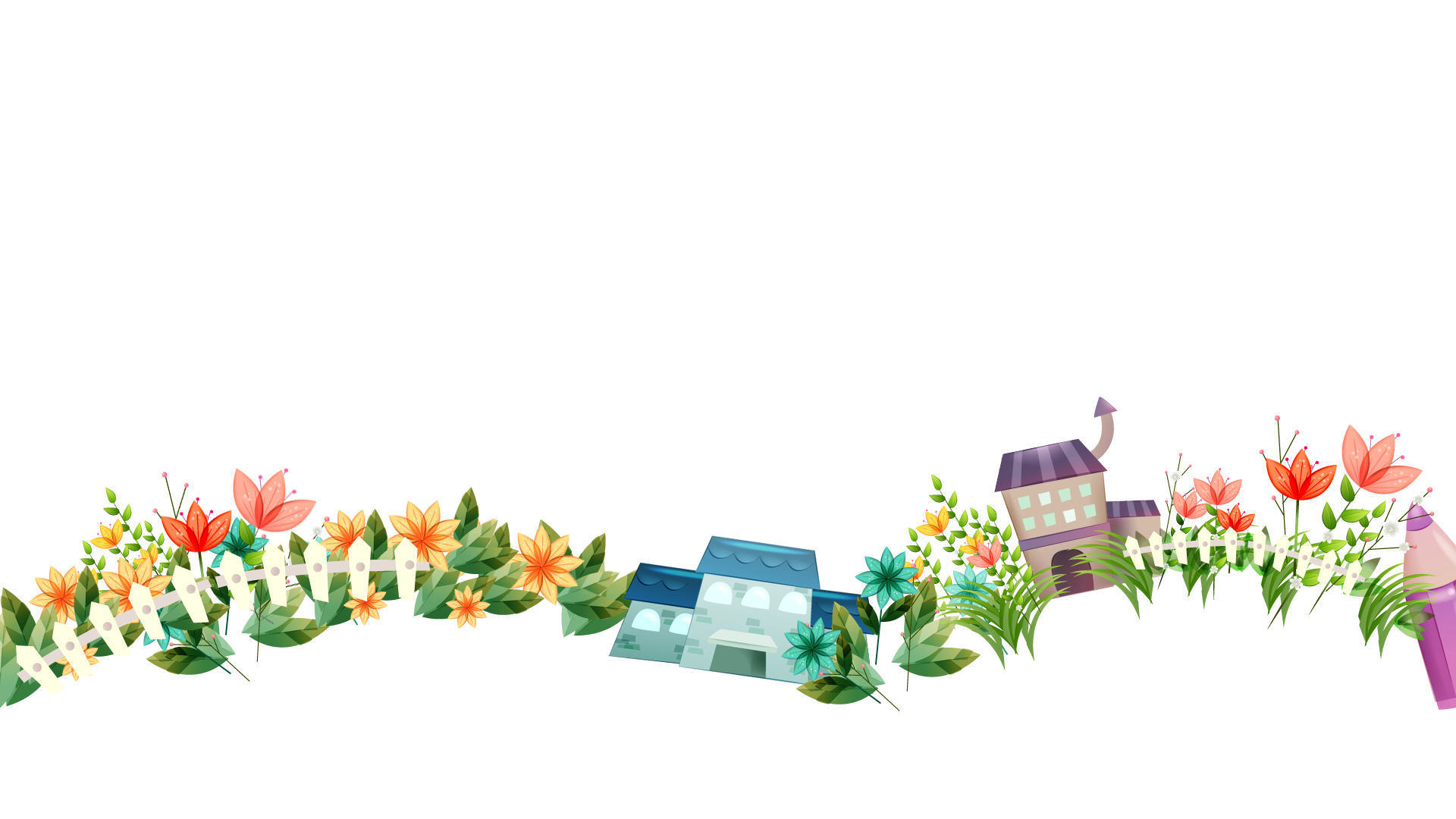 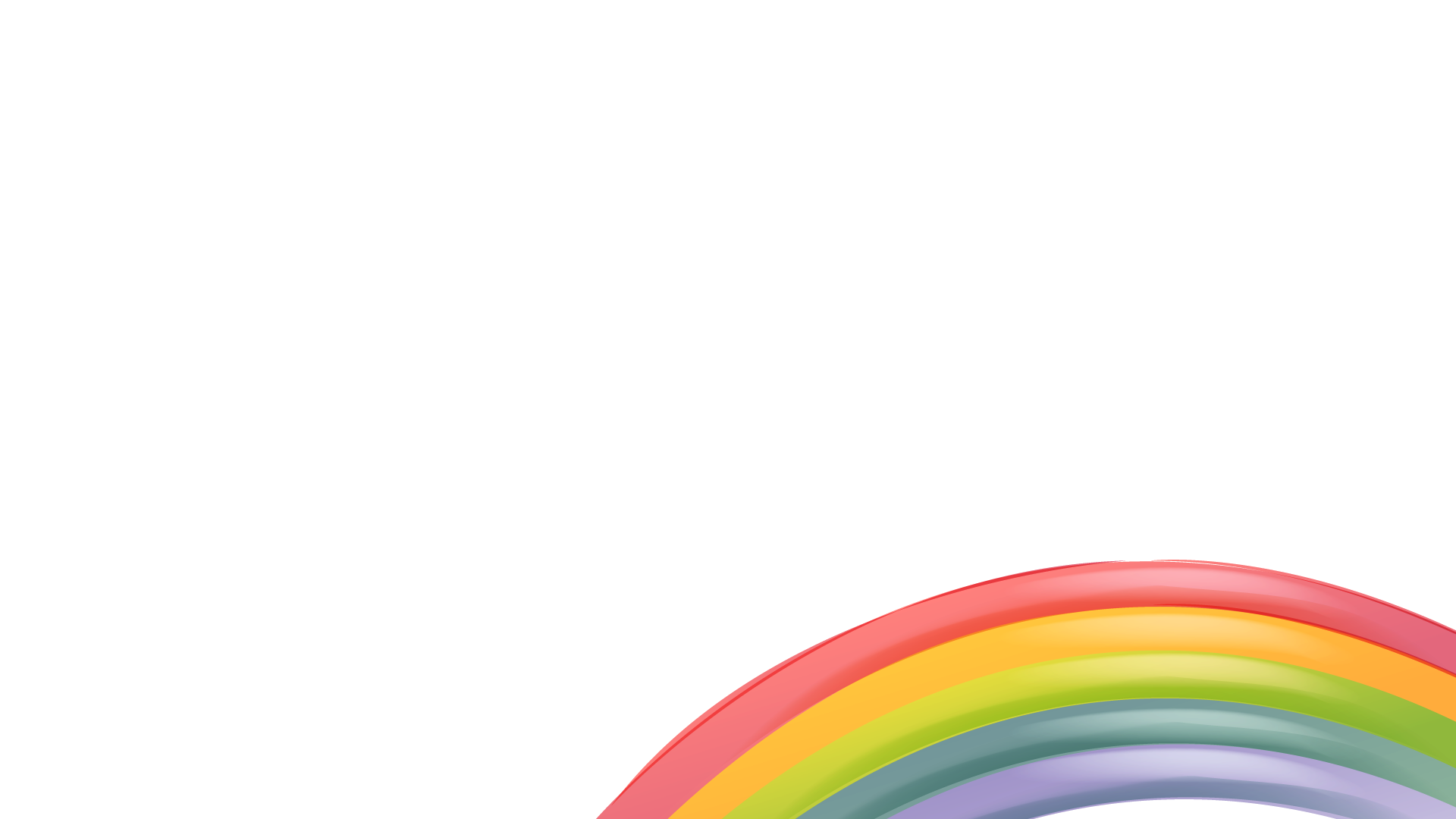 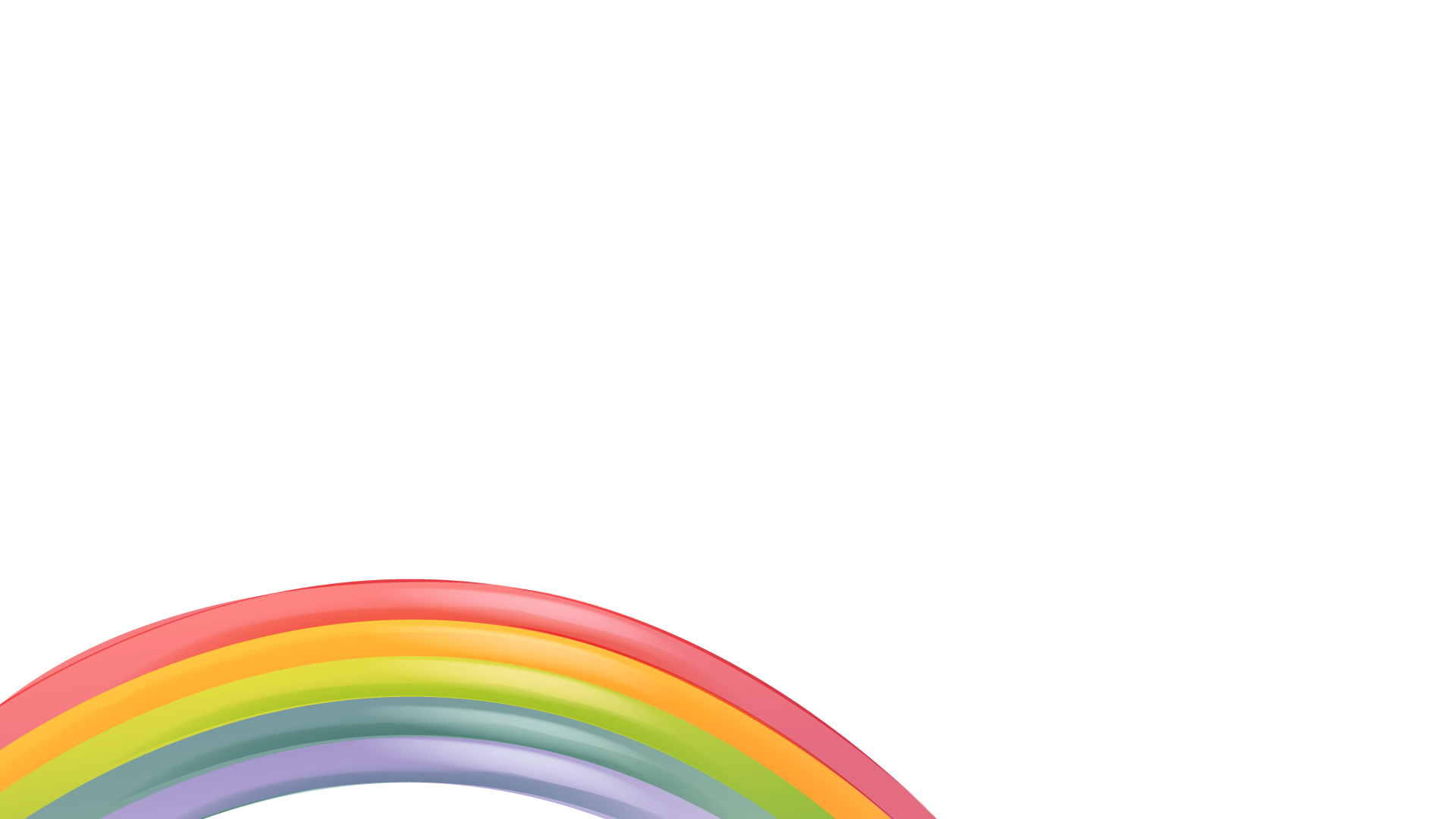 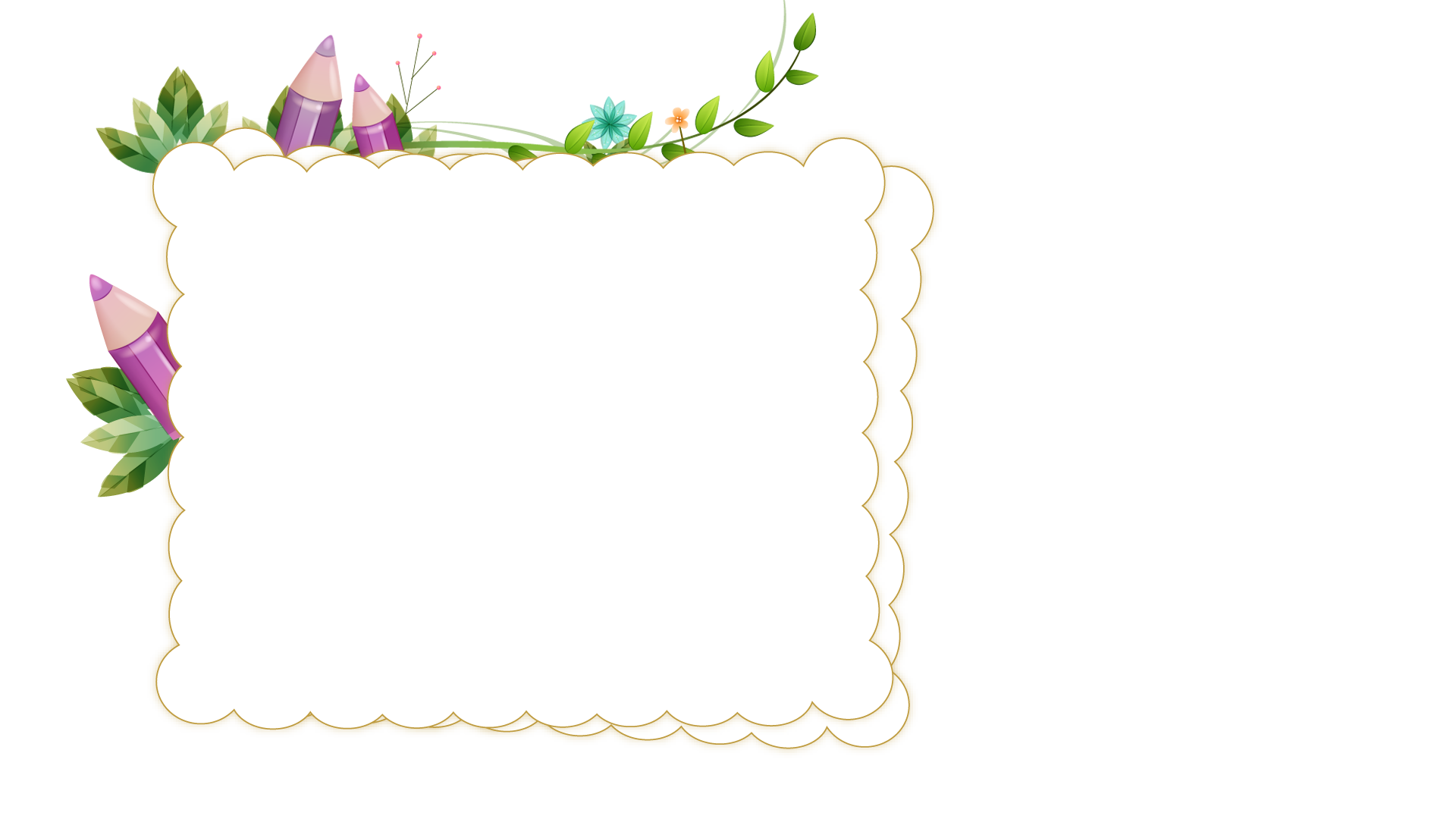 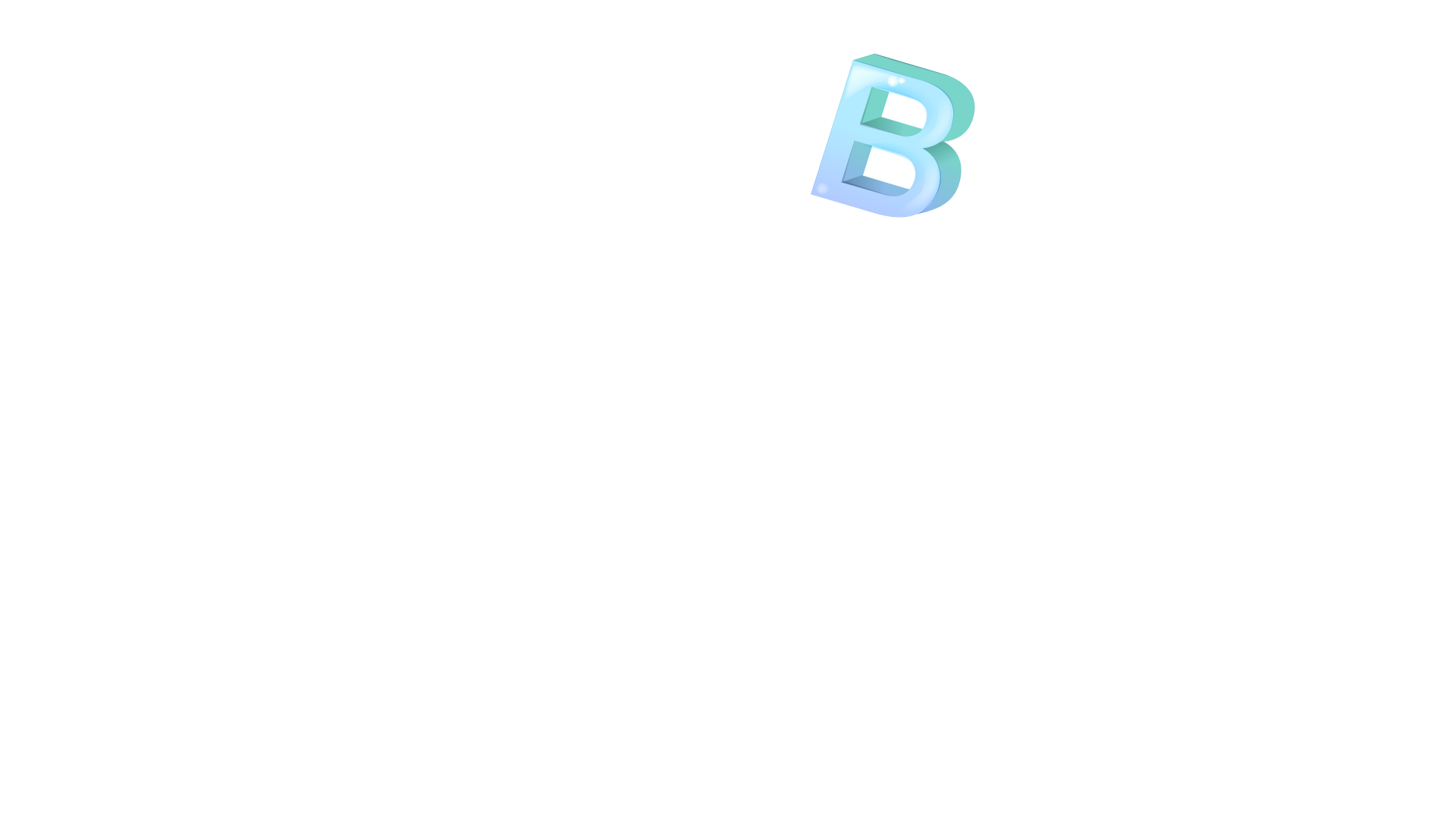 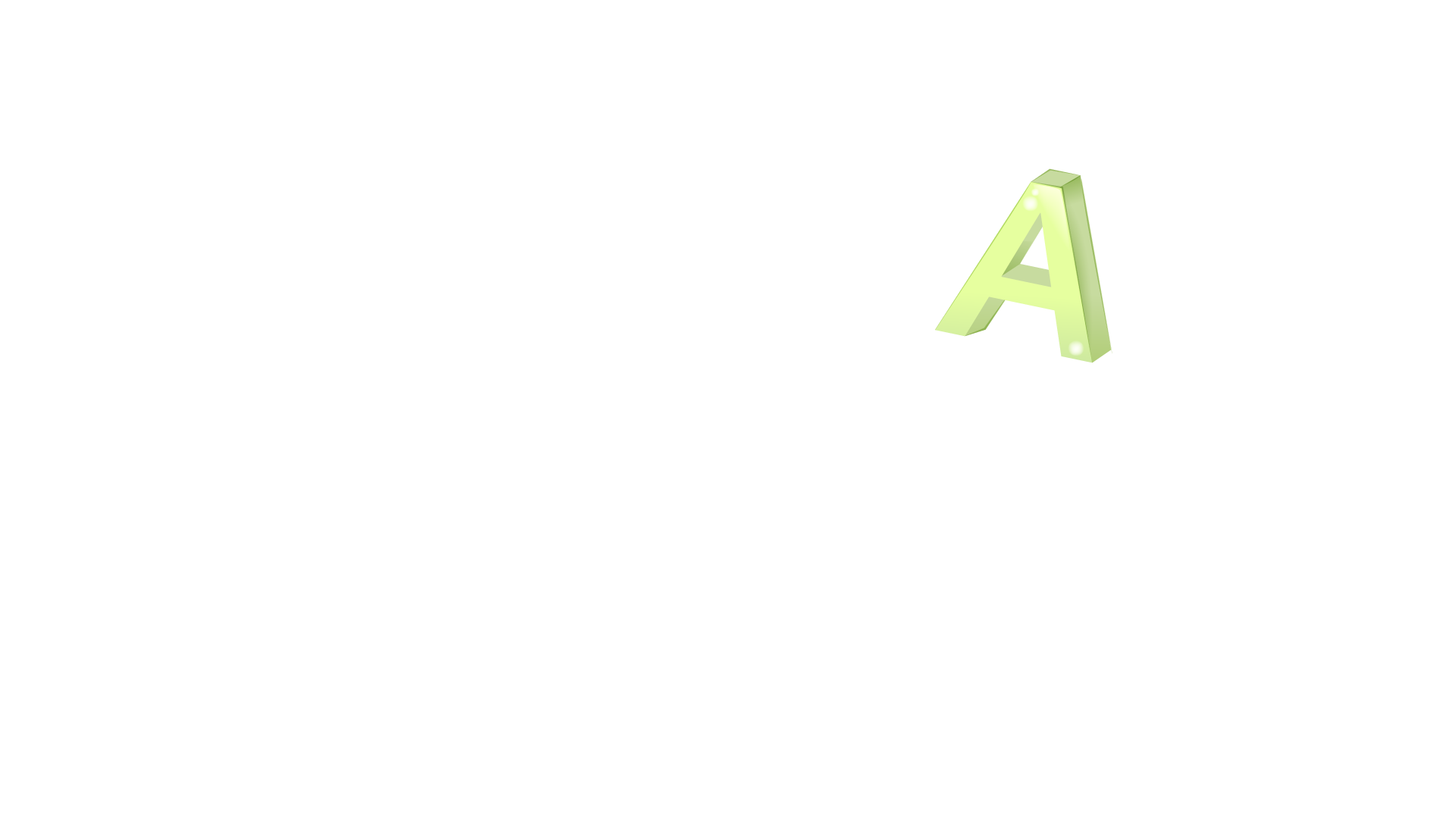 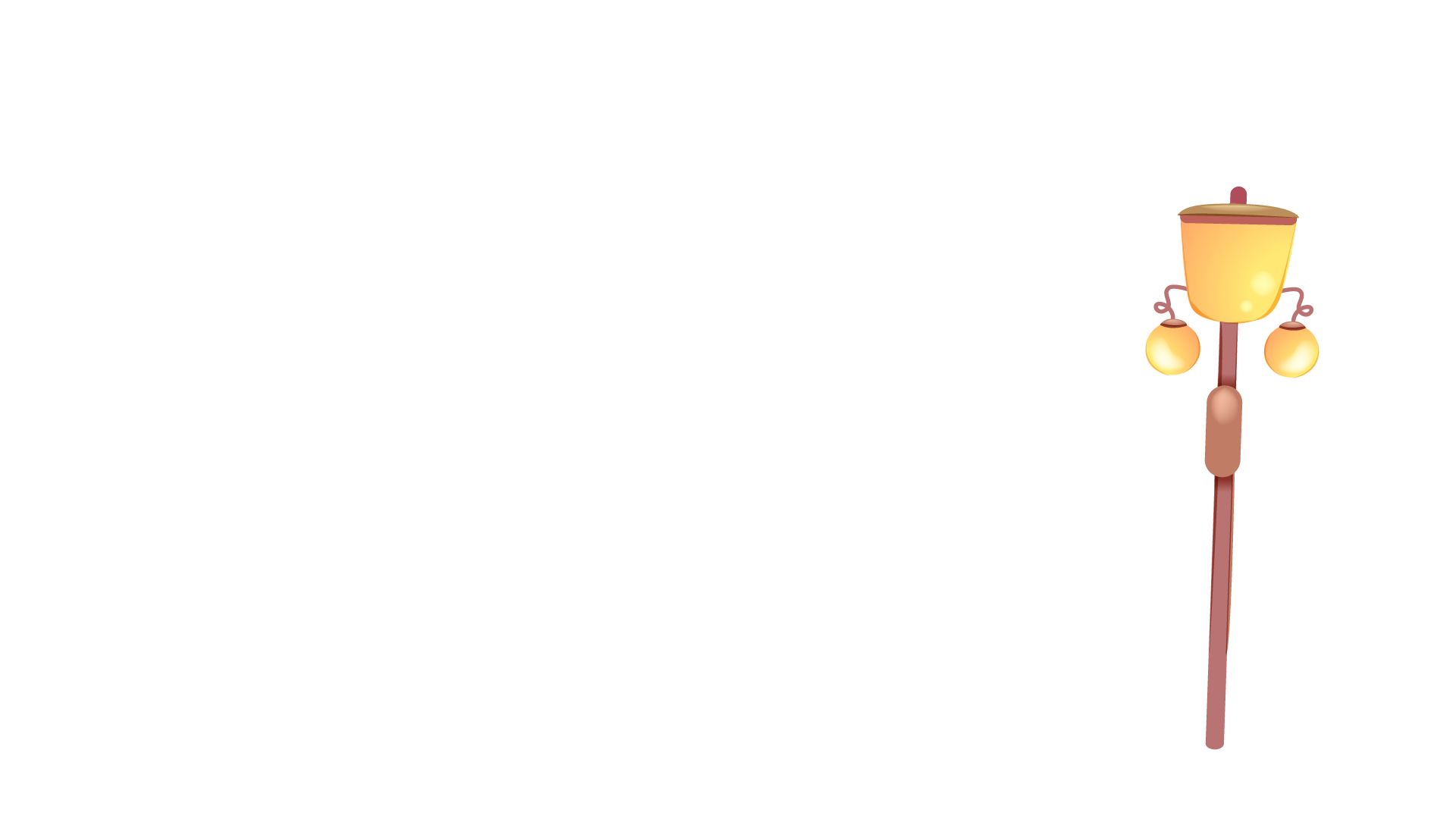 TIÕT 1
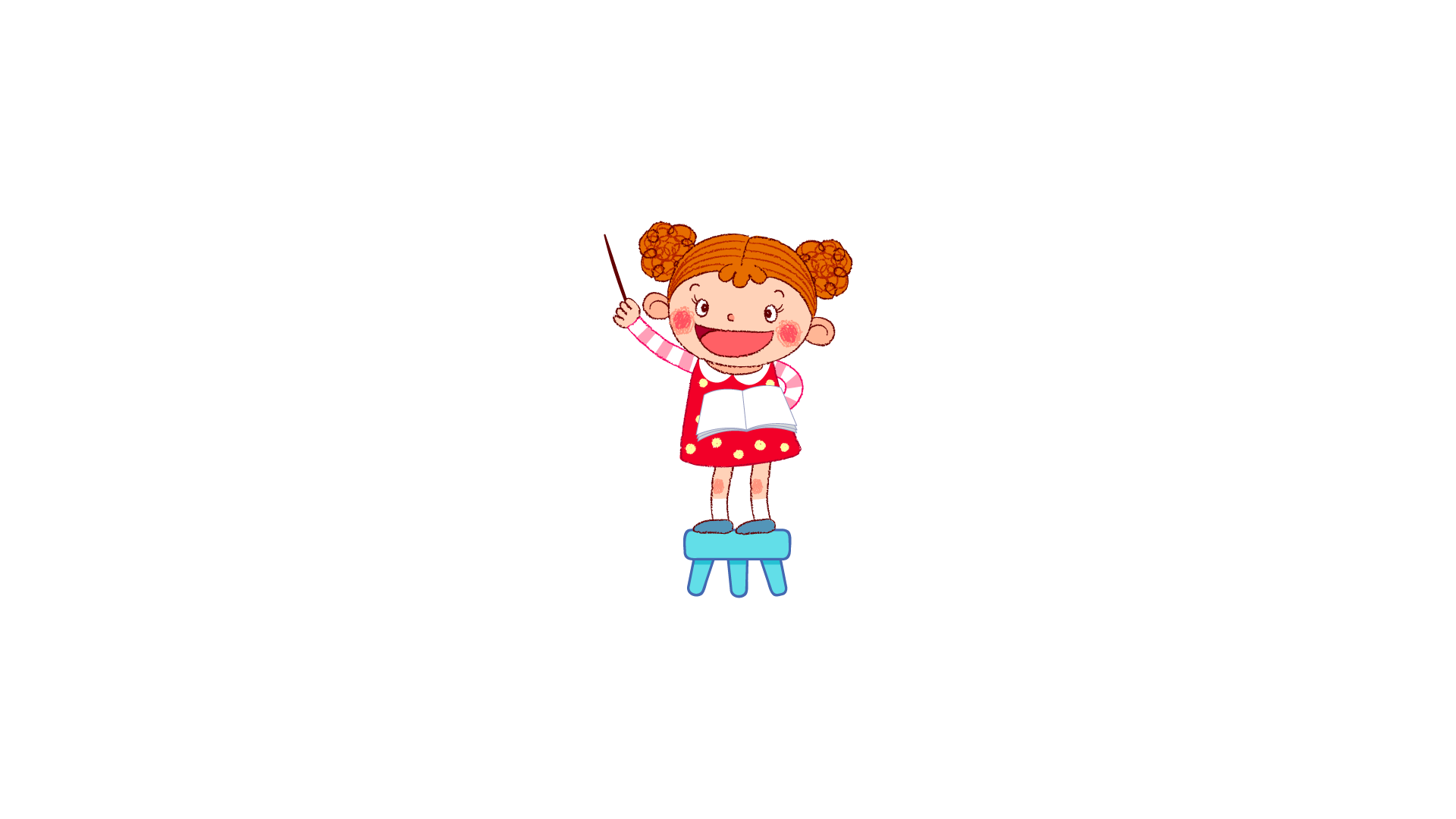 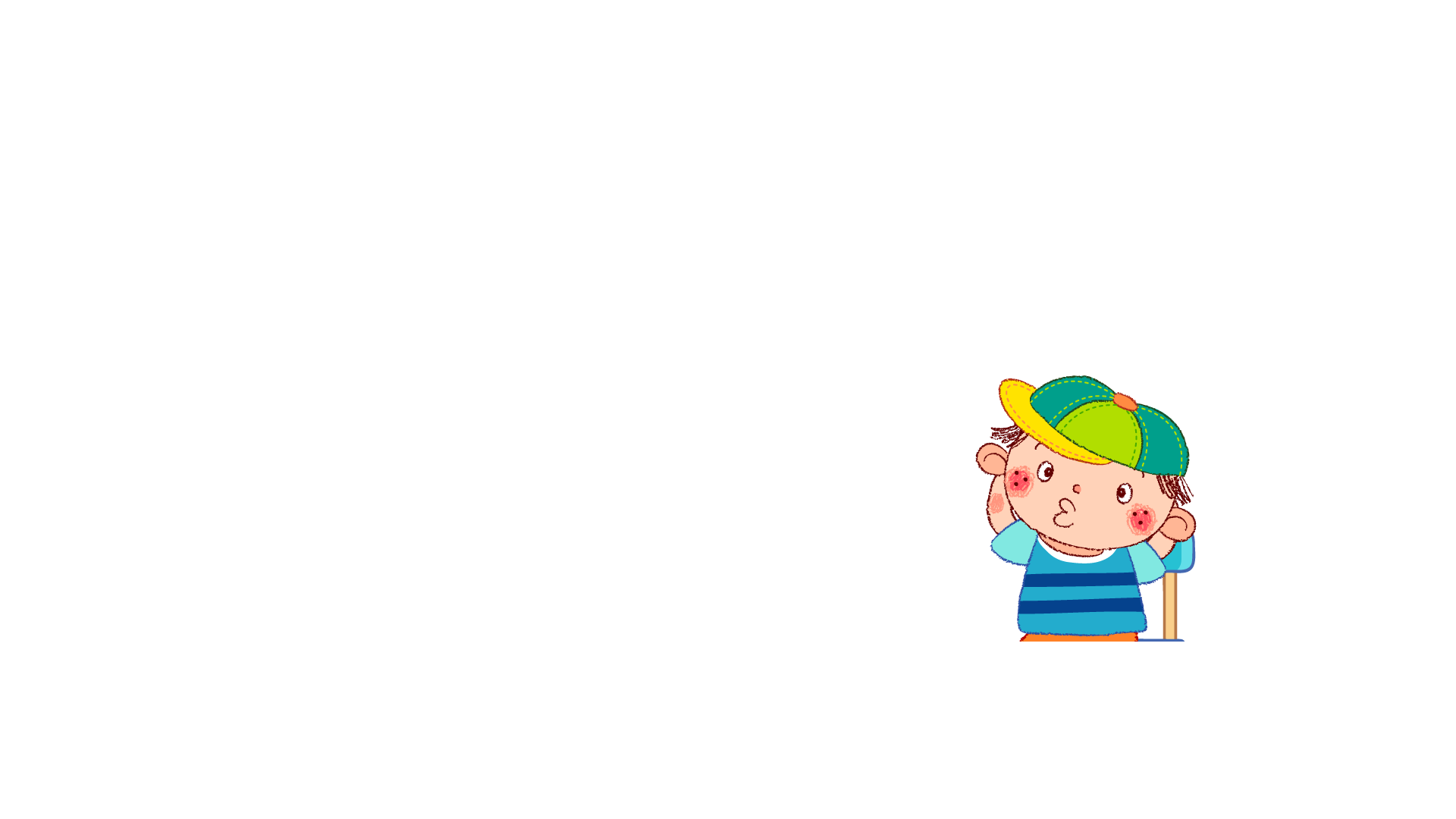 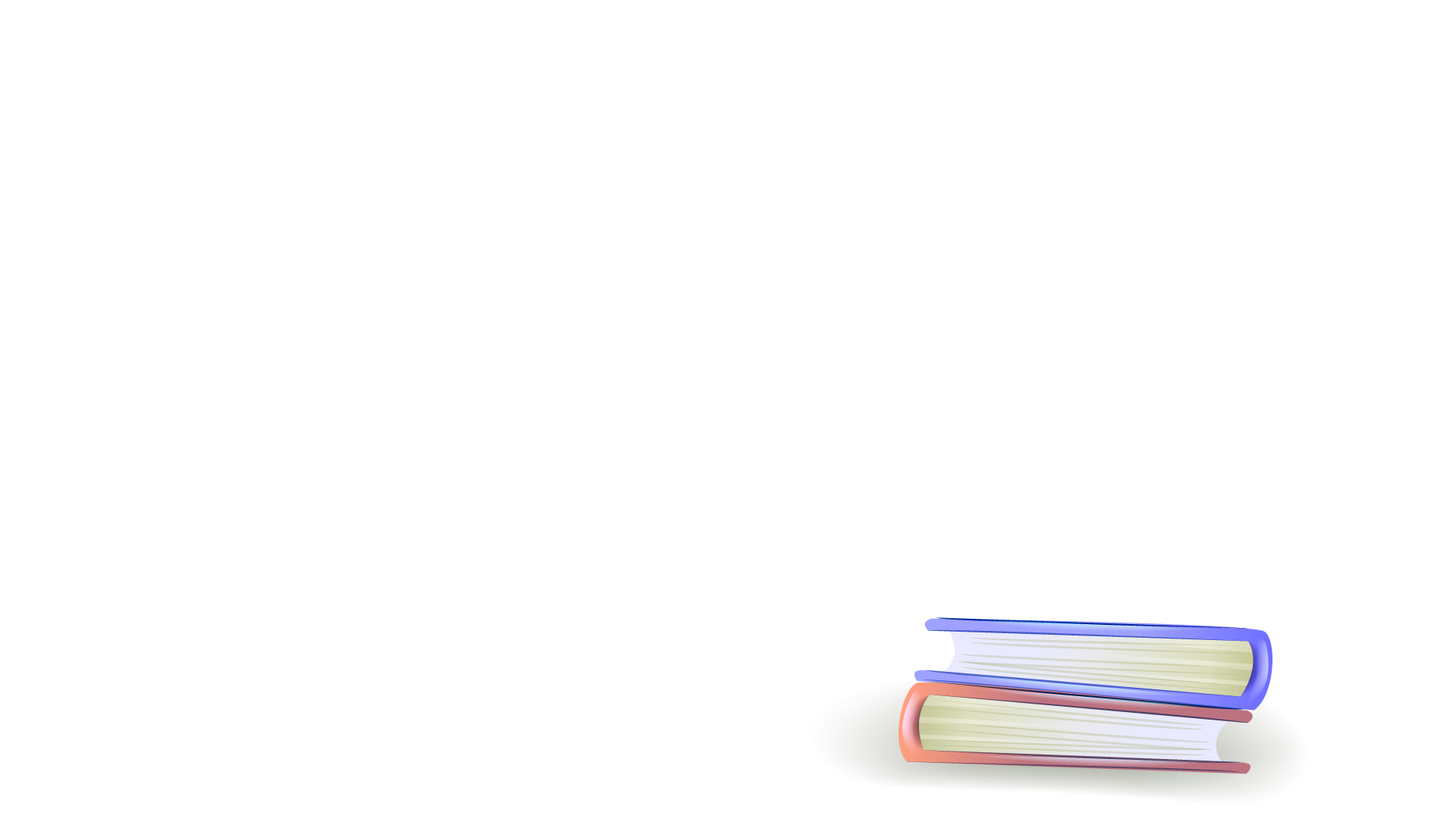 ¤n tËp vµ khëi ®éng
rÔ tre       cöa sæ      l¸ mÝa       cñ s¶

      mïa thu       tæ cß         khÕ chua
Mïa hÌ, nhµ bµ cã dõa, cã dùa lª. Mïa thu, nhµ bµ cã na, cã thÞ.
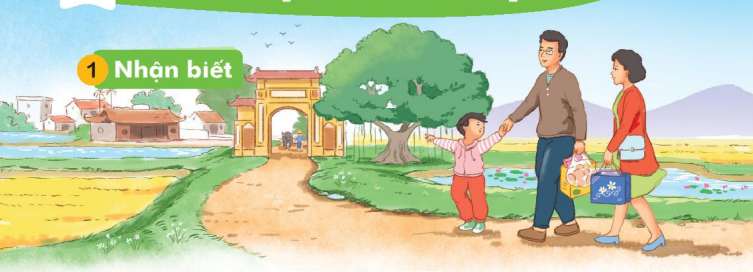 1
NhËn biÕt
C¶ nhµ tõ phè vÒ th¨m quª.
ph
qu
§äc
2
ph
qu
phố
quª
phµ         phÝ         phë
qu¹        quª        quÕ
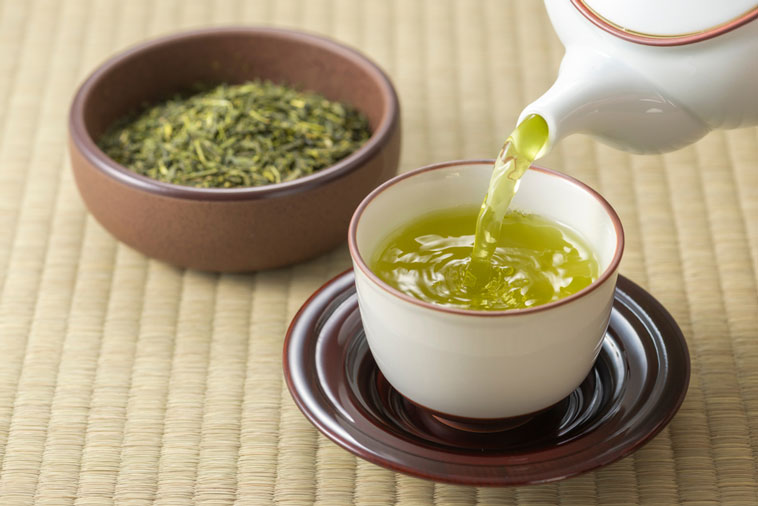 pha trµ
ph
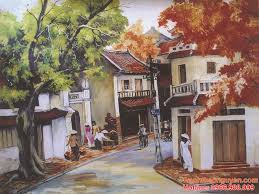 phè cæ
ph
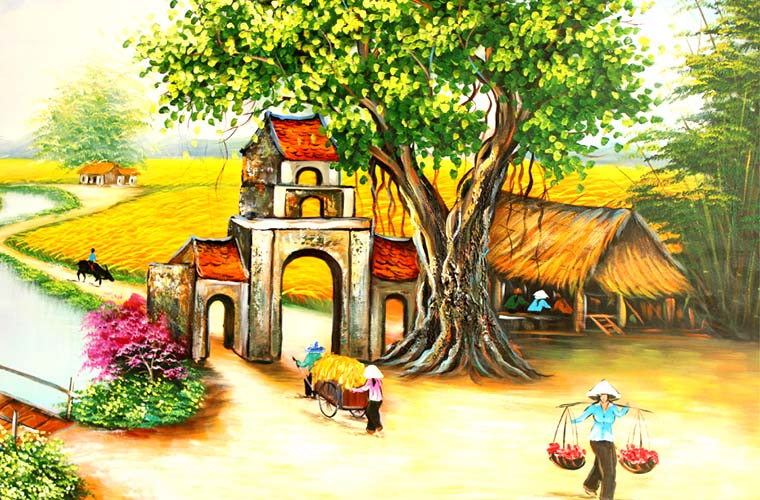 qu
quª nhµ
qu¶ khÕ
qu
pha trµ       phè cæ
quª nhµ    qu¶ khÕ
§äc
2
ph                       qu
phè
quª
phµ      phÝ      phë      qu¹     quª      quÕ
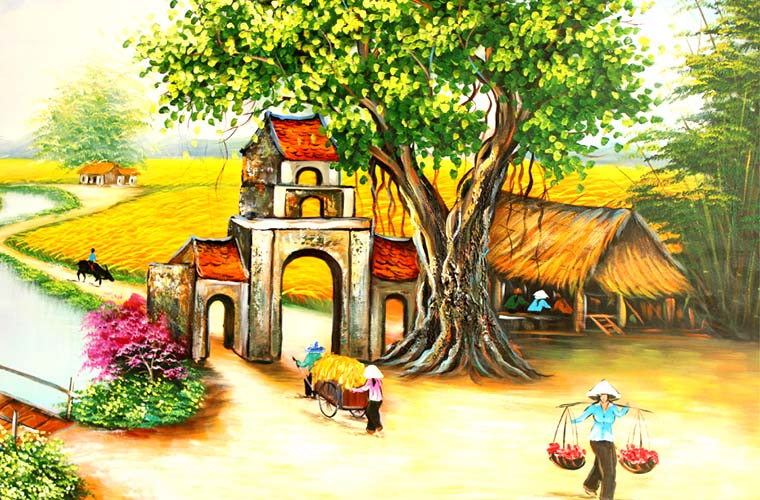 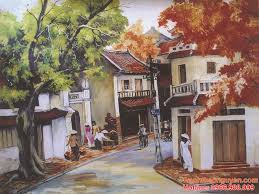 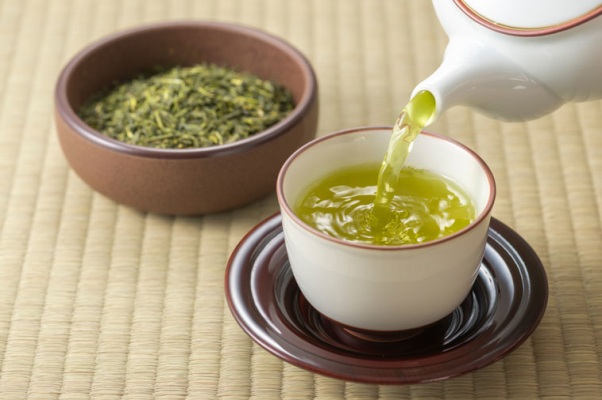 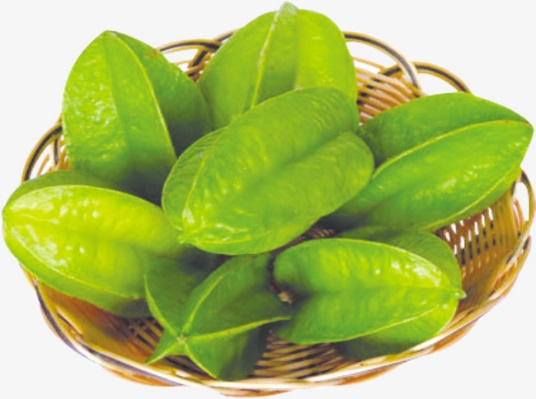 pha trµ       phè cæ      quª nhµ      qu¶ khÕ
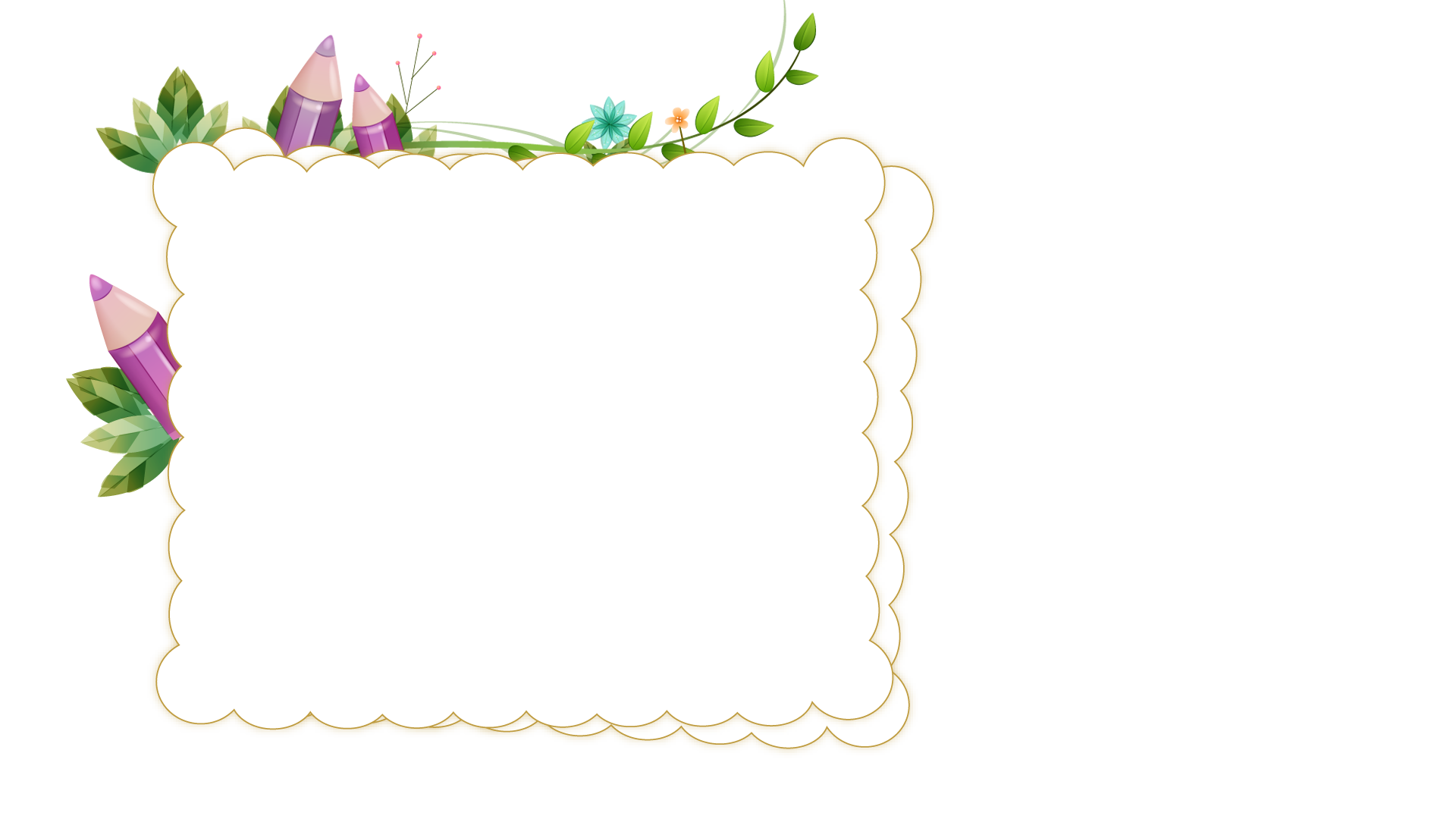 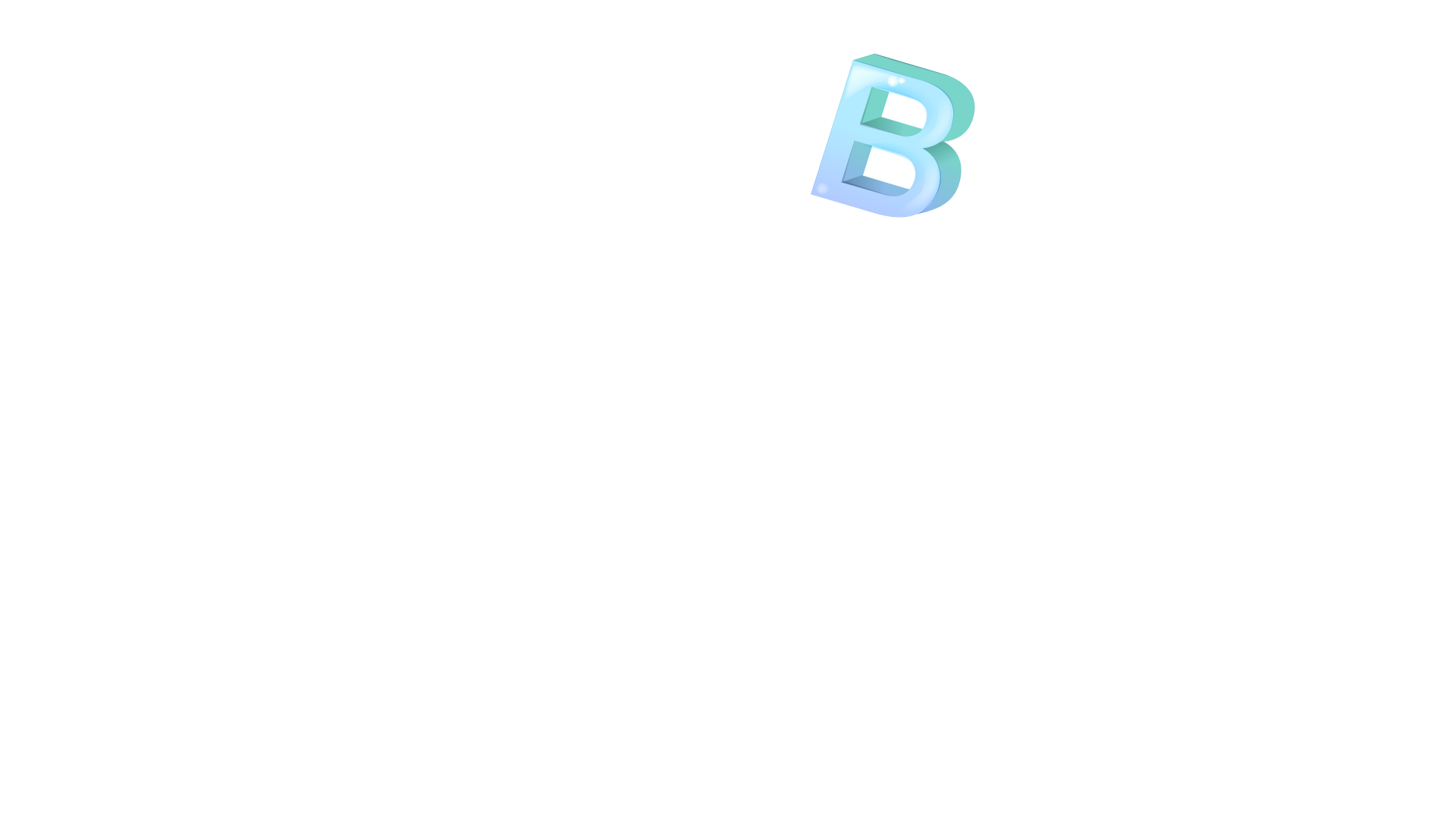 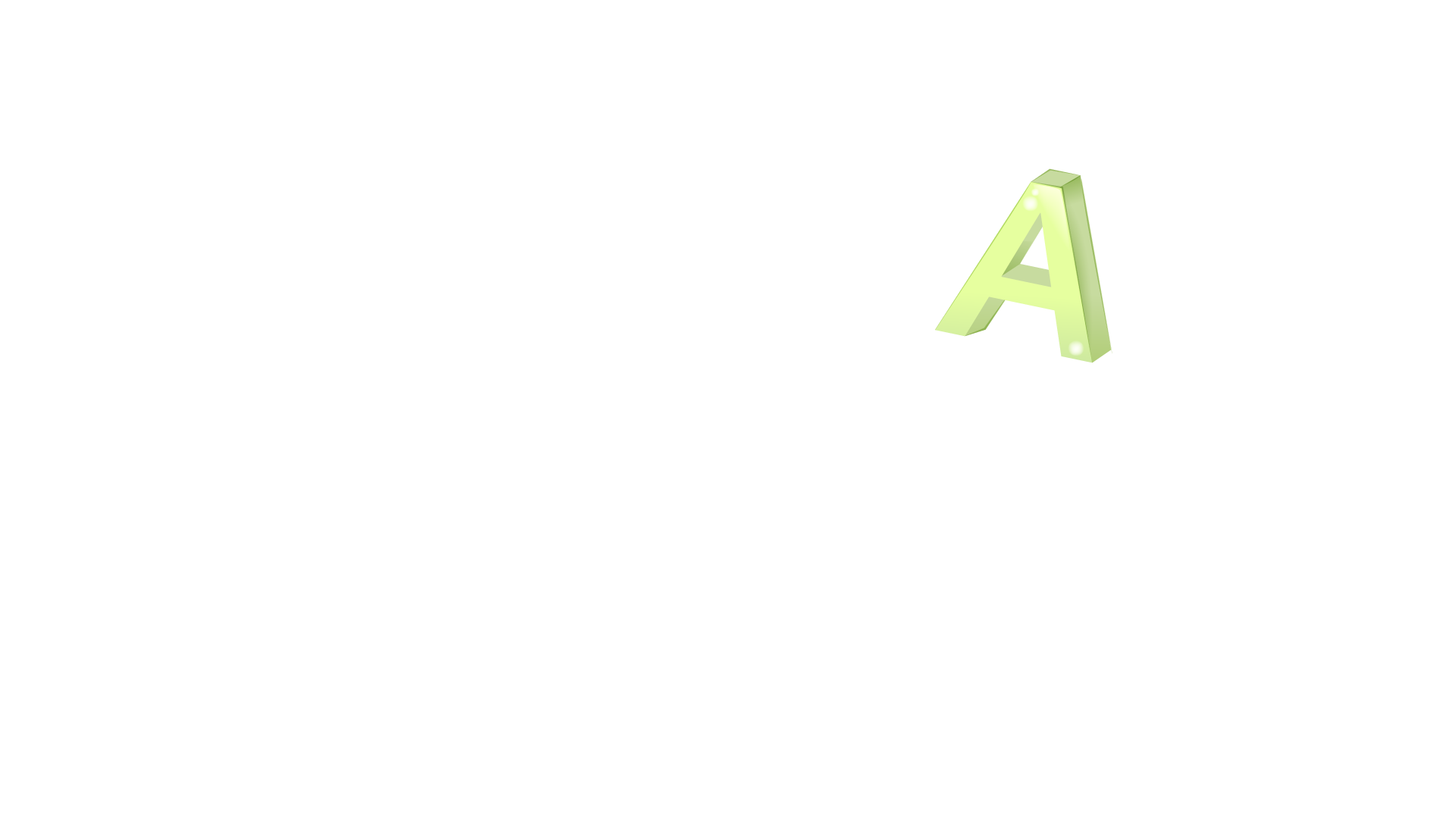 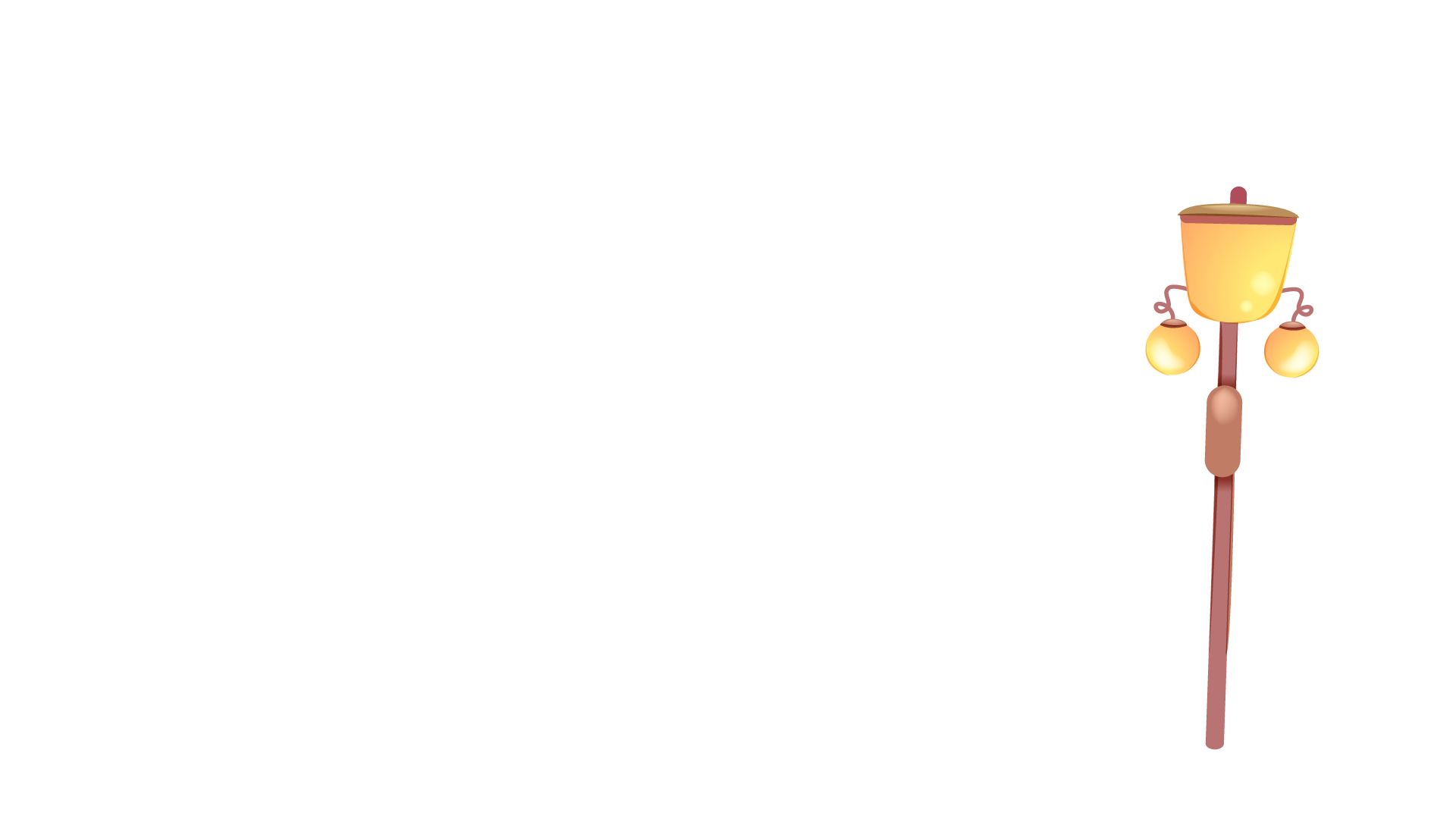 LUYÖN VIÕT
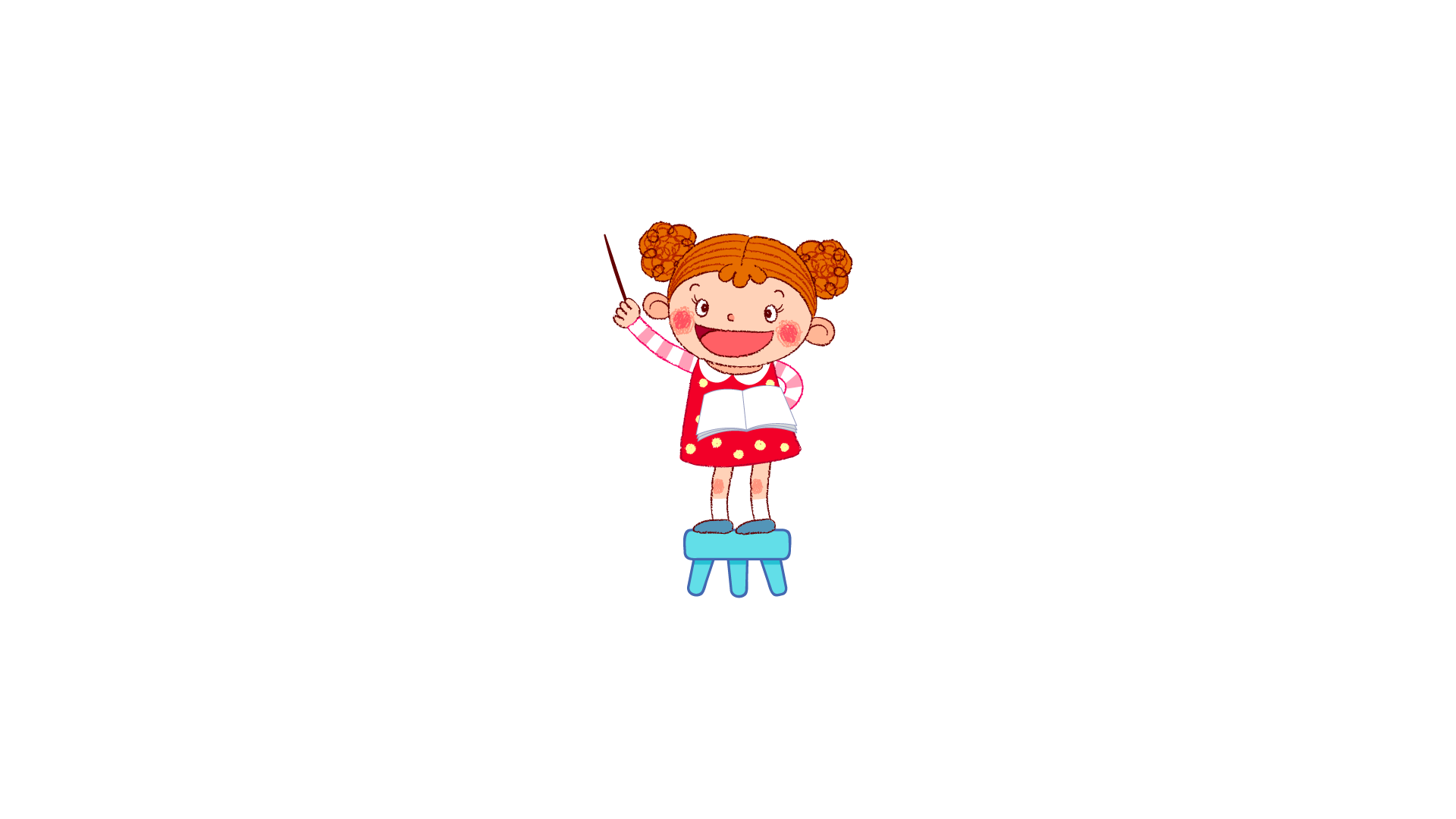 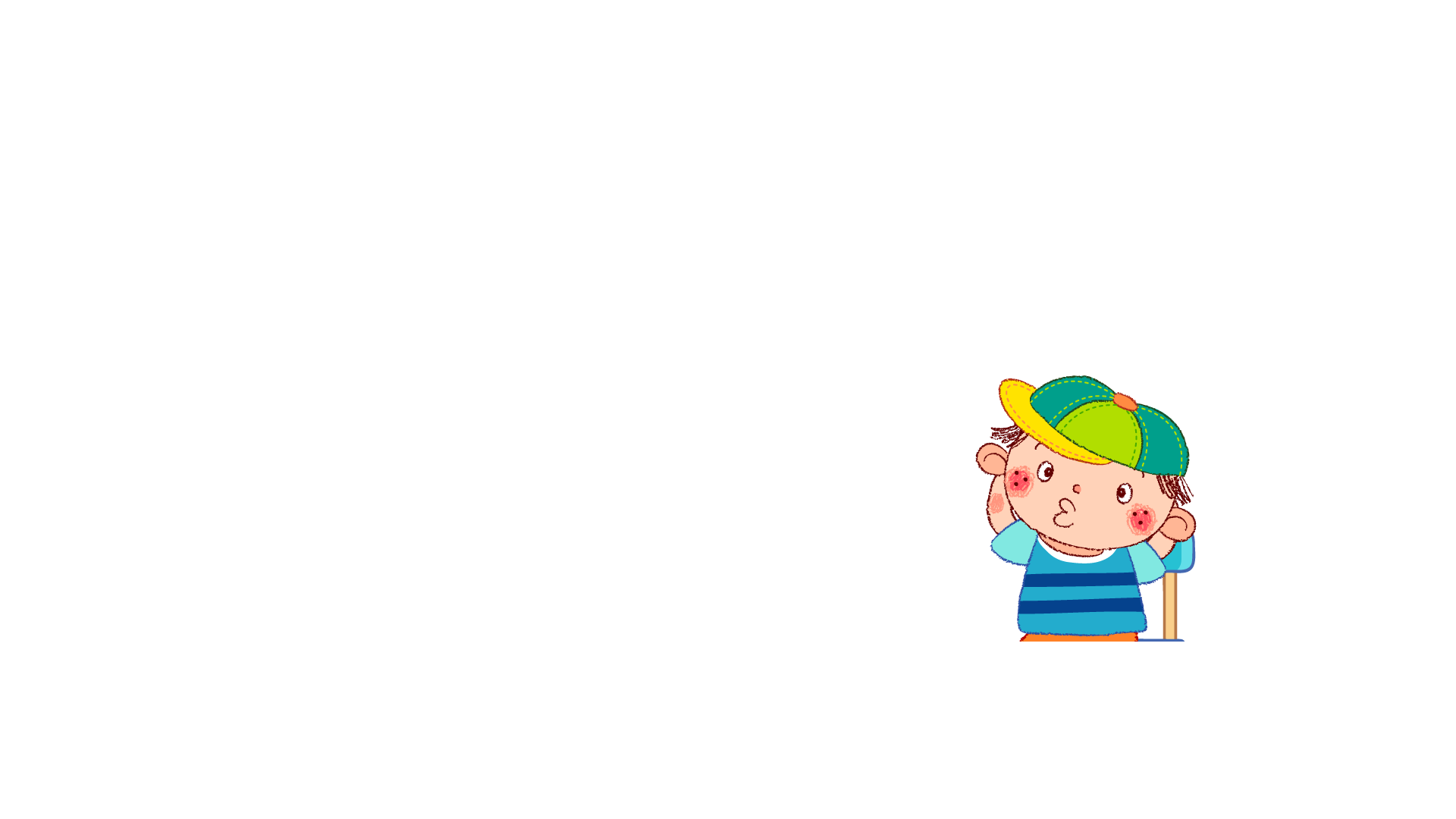 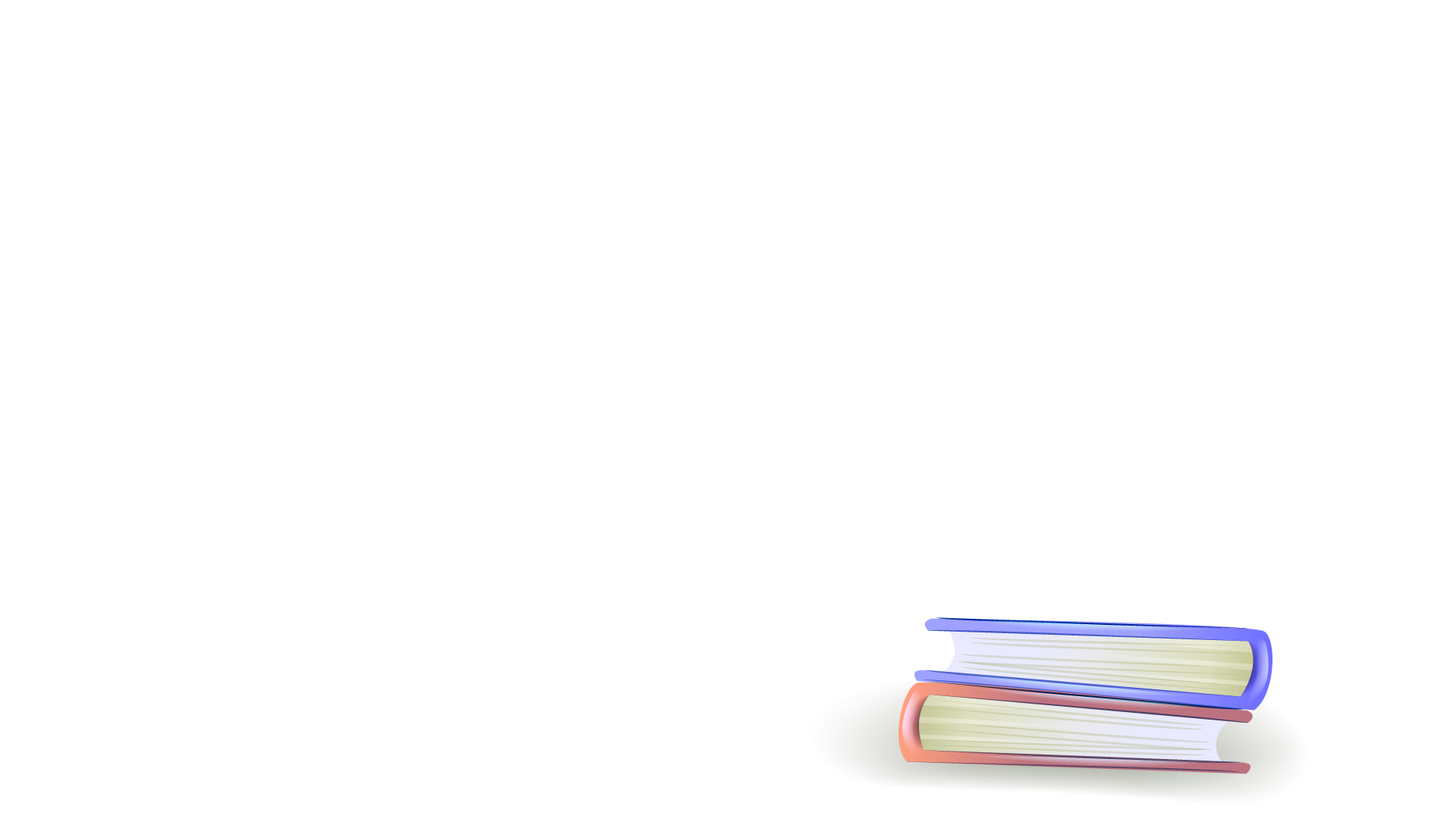 3
ViÕt
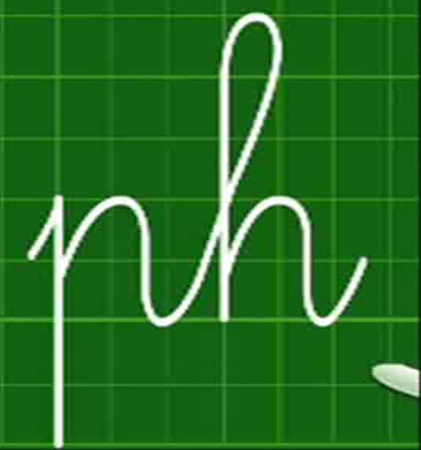 3
ViÕt
3
ViÕt
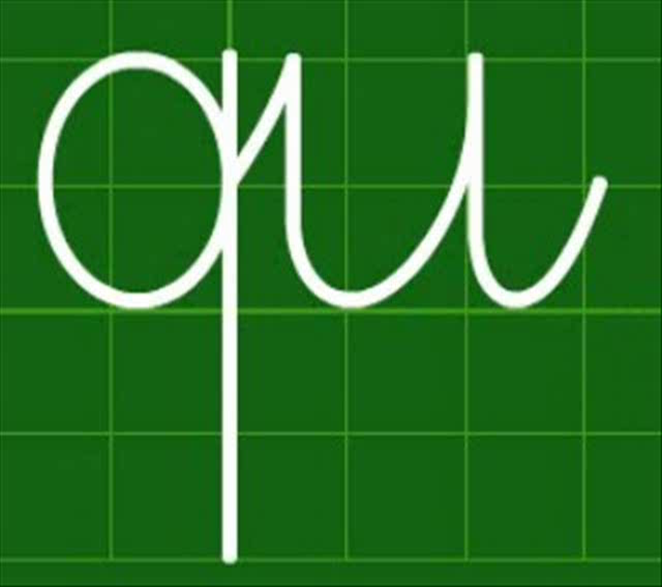 3
ViÕt
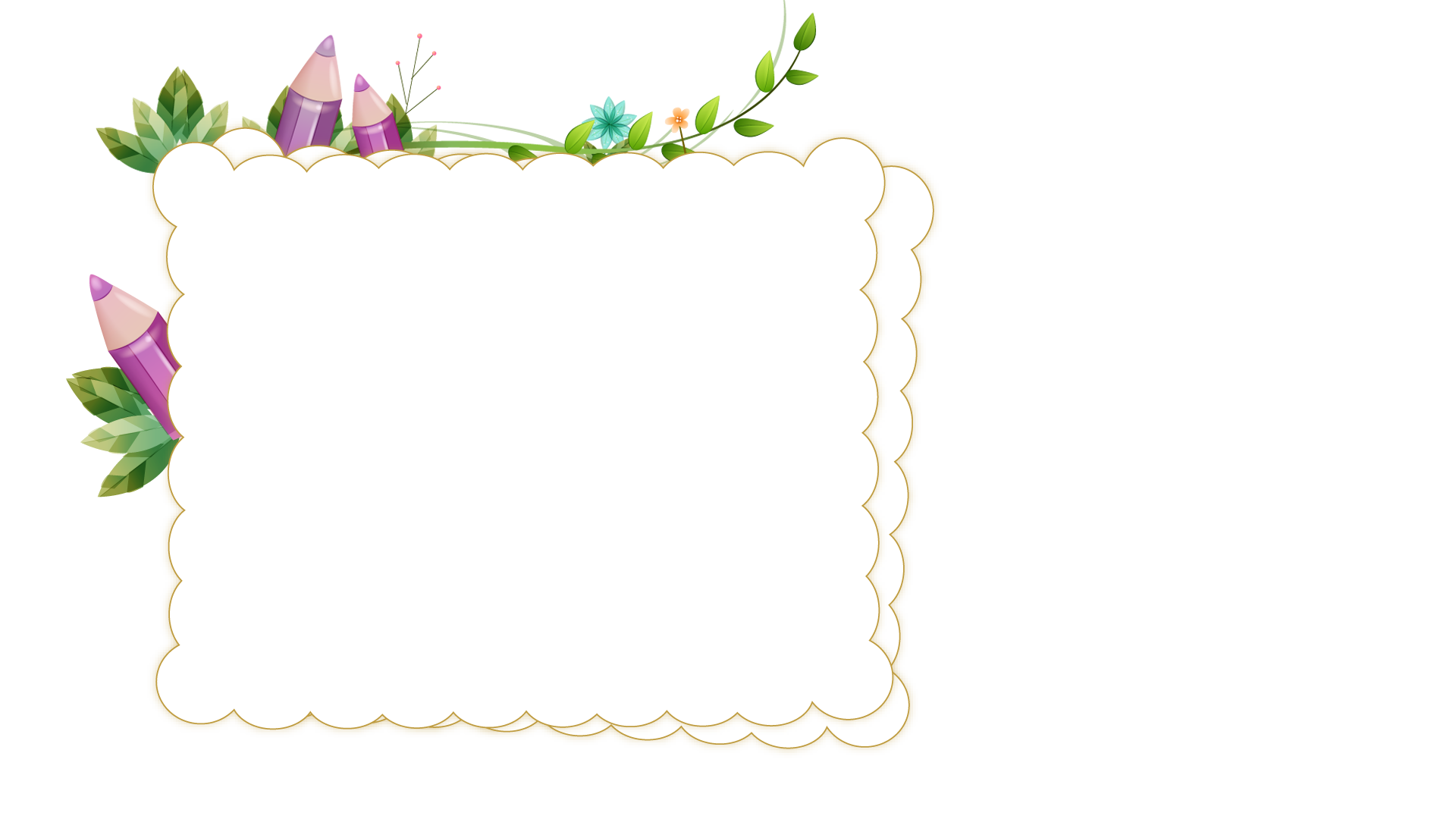 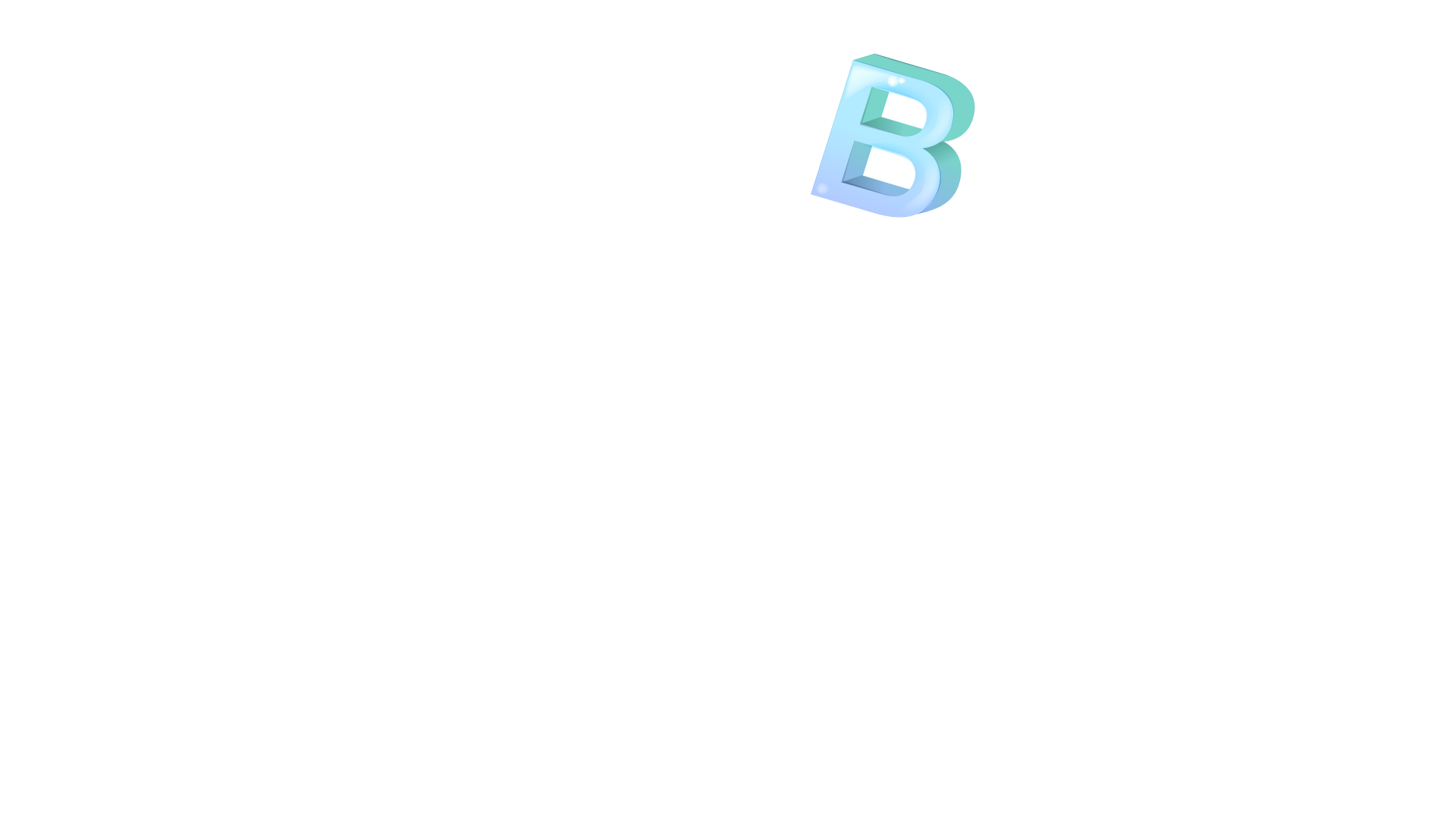 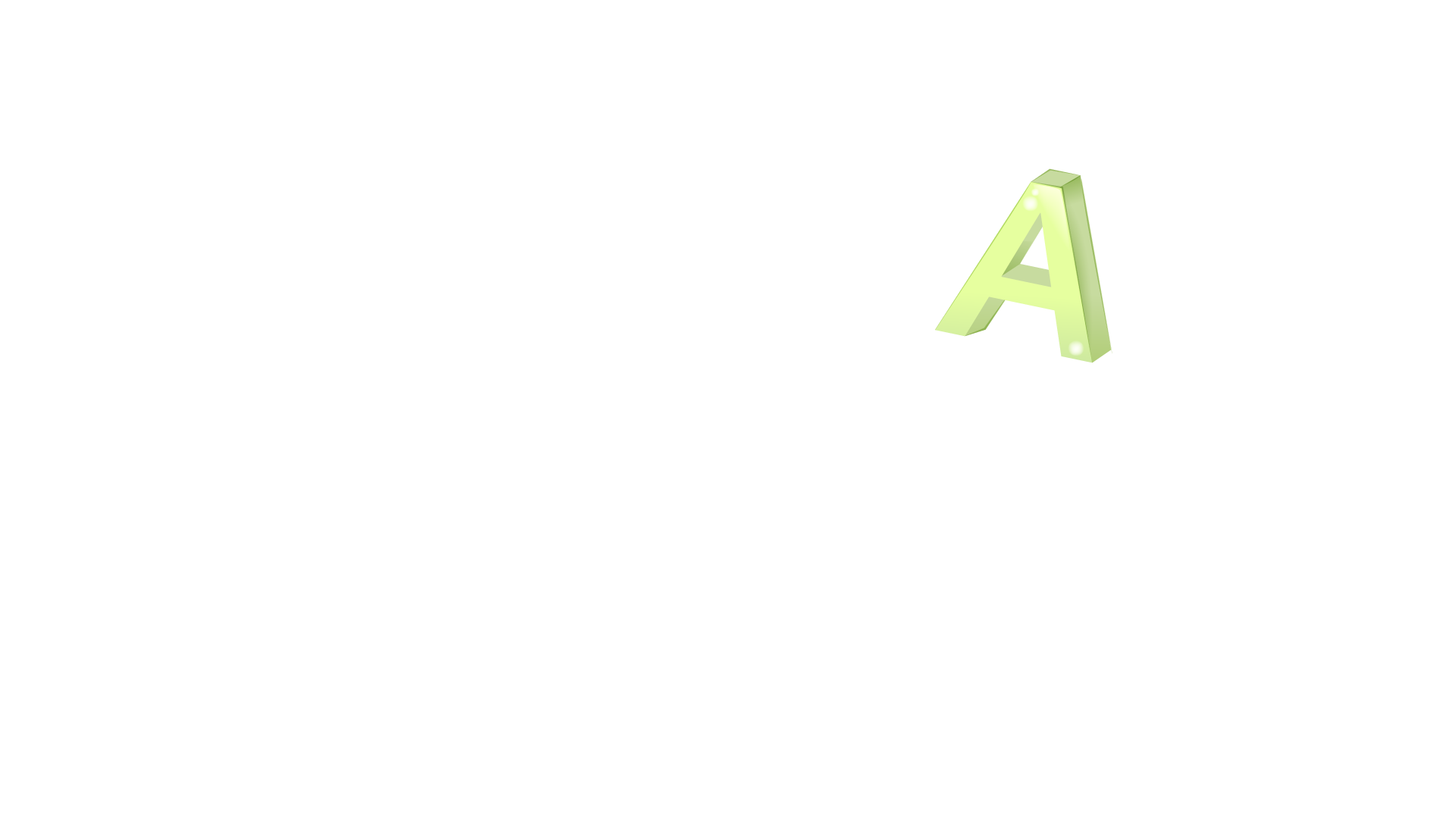 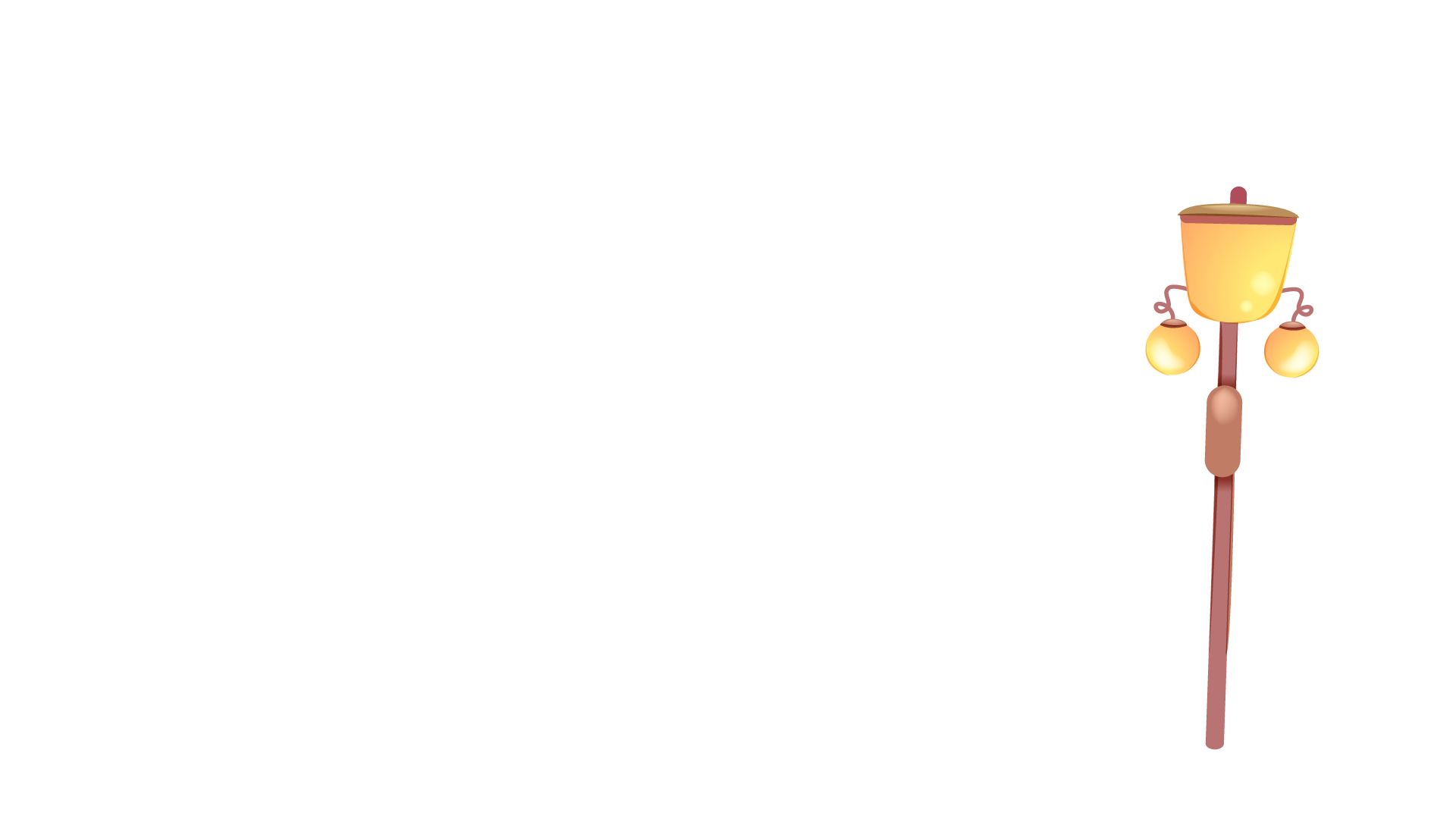 DÆN Dß
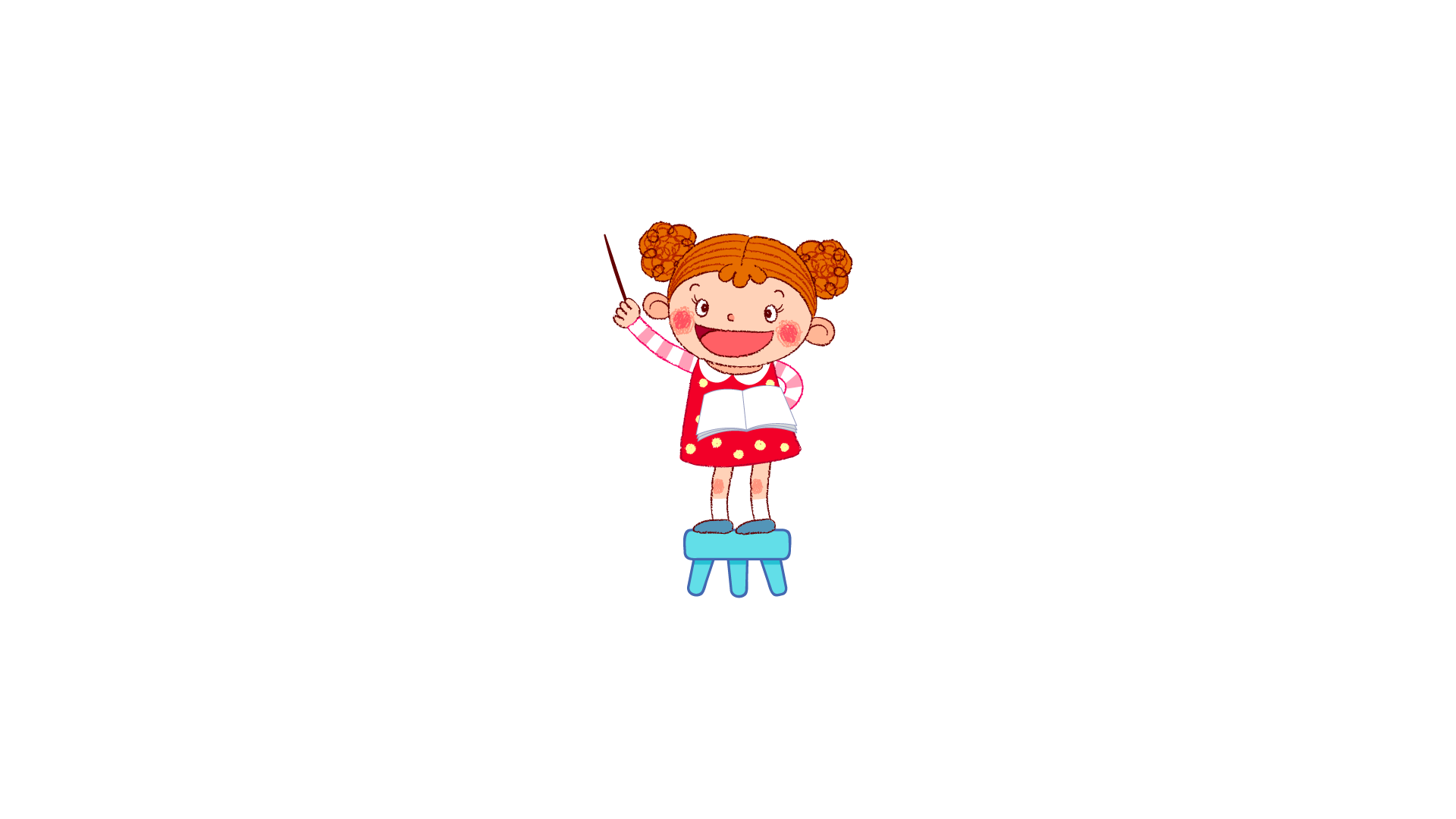 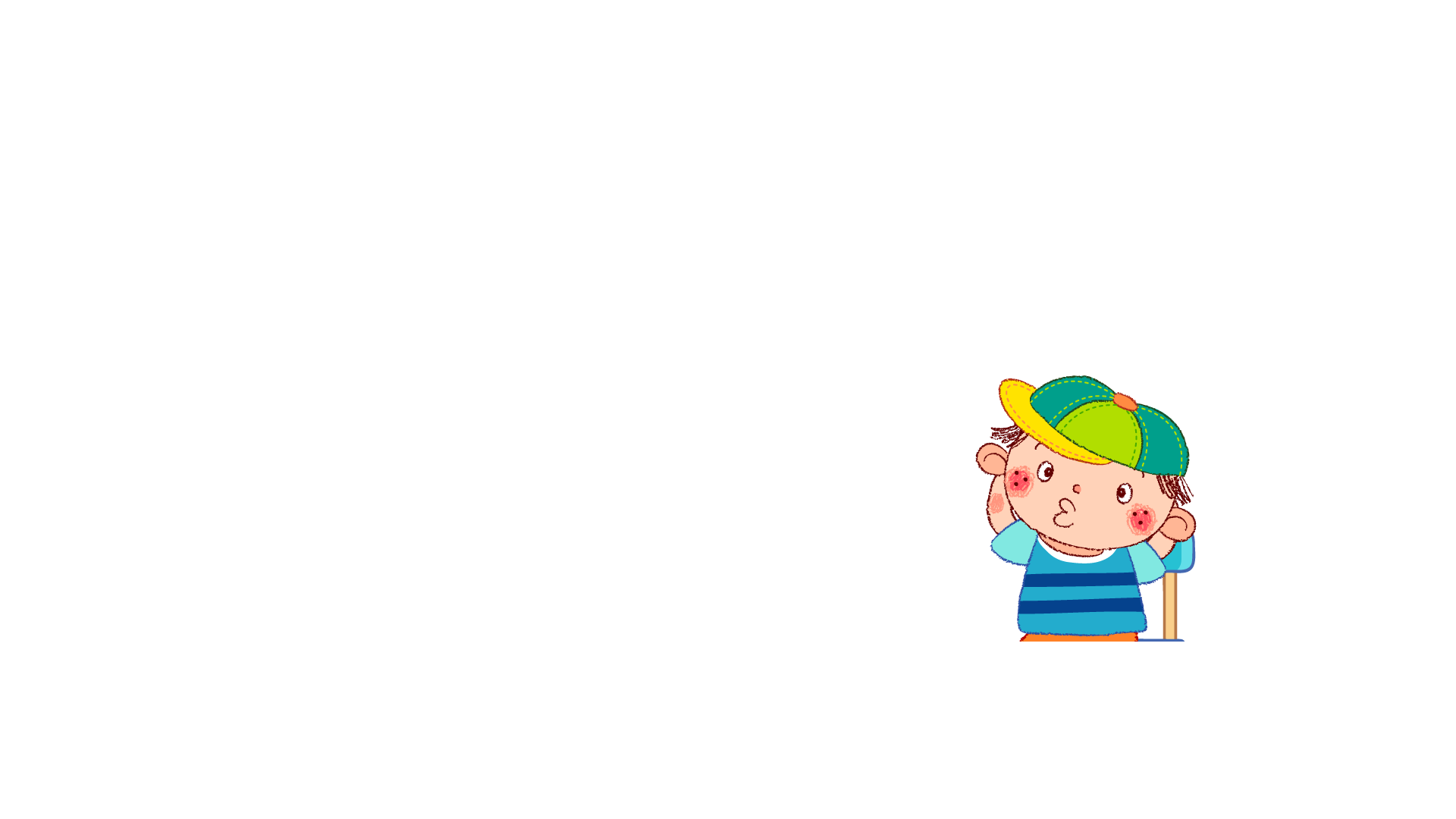 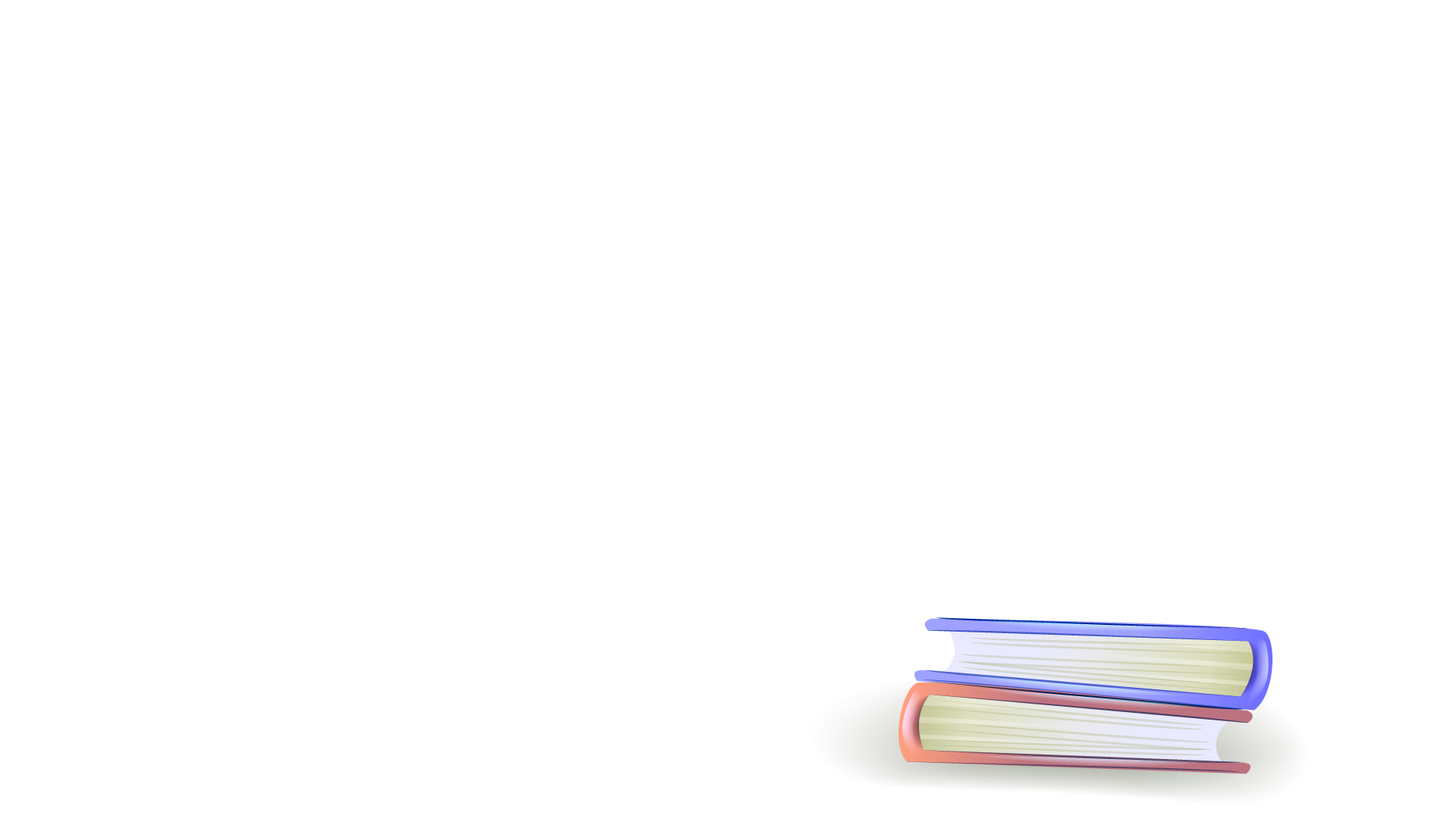